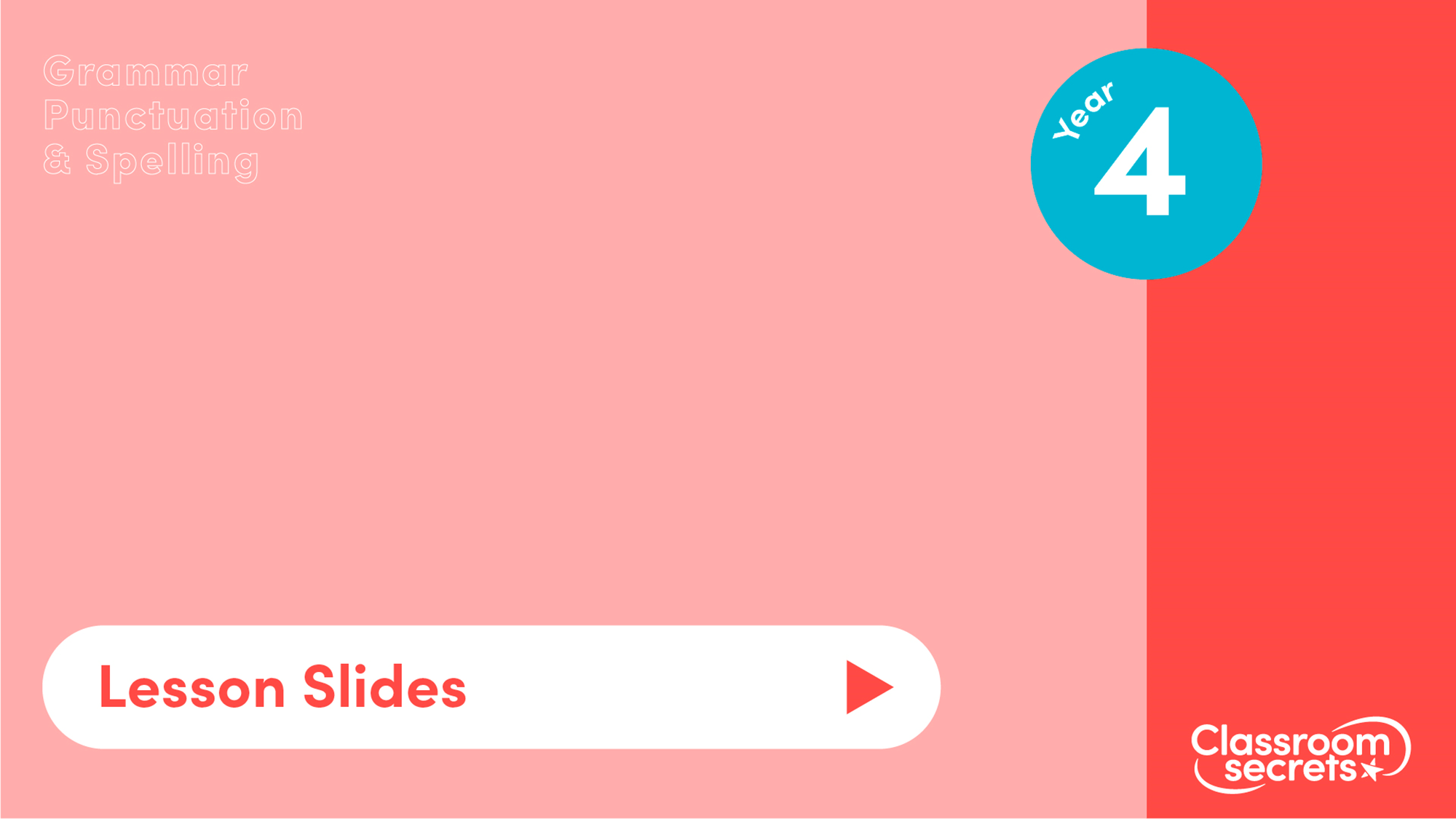 Apostrophes
Recognising Apostrophes
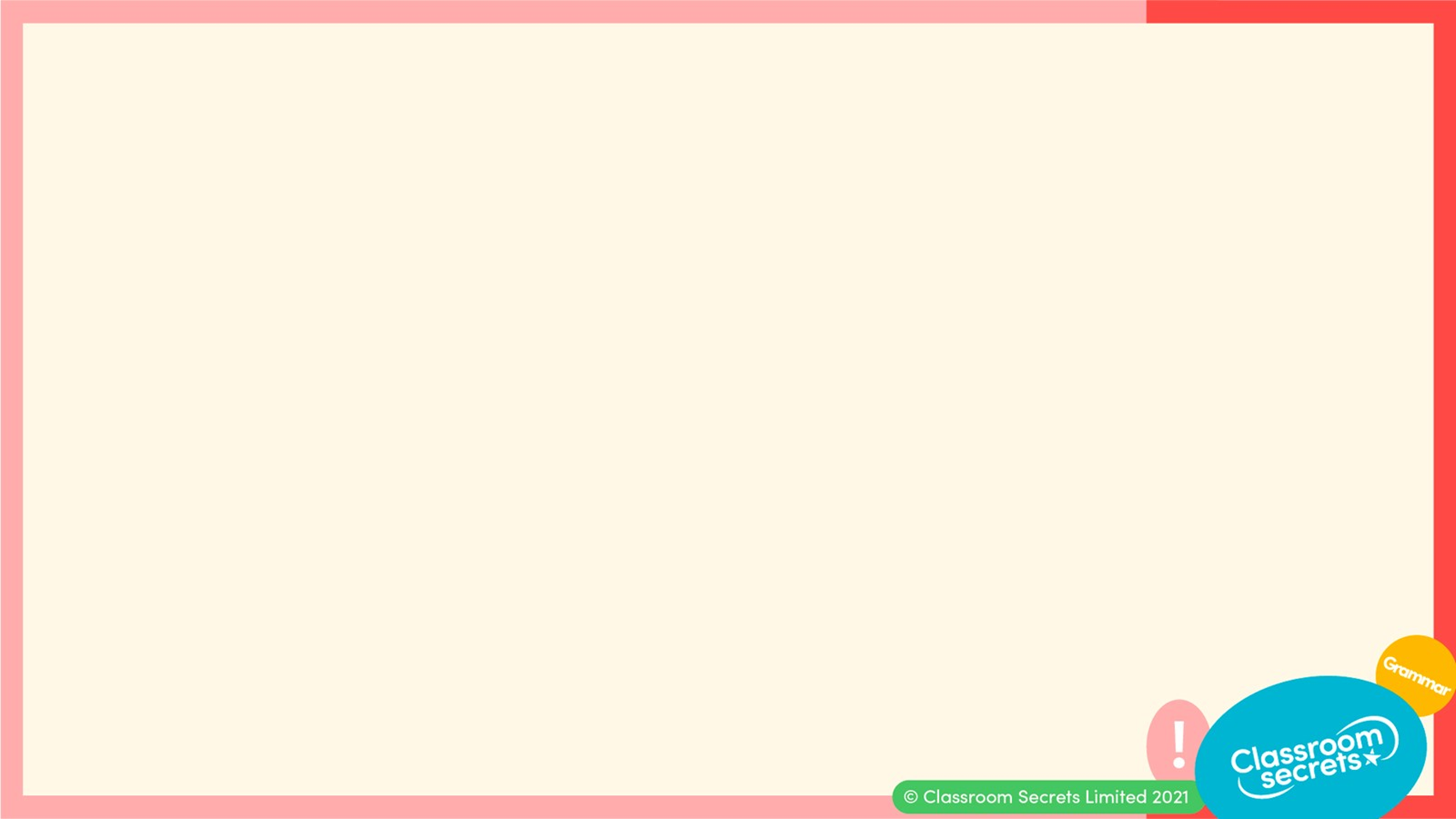 Key Information
An apostrophe (') is a punctuation mark that is used to show where letters have been removed in contractions, or to mark possession. For example: you've or Ben’s.

A contraction is a shortened form of a word or word group where letters are left out and replaced by an apostrophe. For example: you have becomes you’ve.

A possessive apostrophe is used to show something belongs to someone or something. Singular nouns show possession using an apostrophe followed by an s. For example: the boy's football. Singular nouns which end in s follow the same rule. For example: the bus’s wheel.
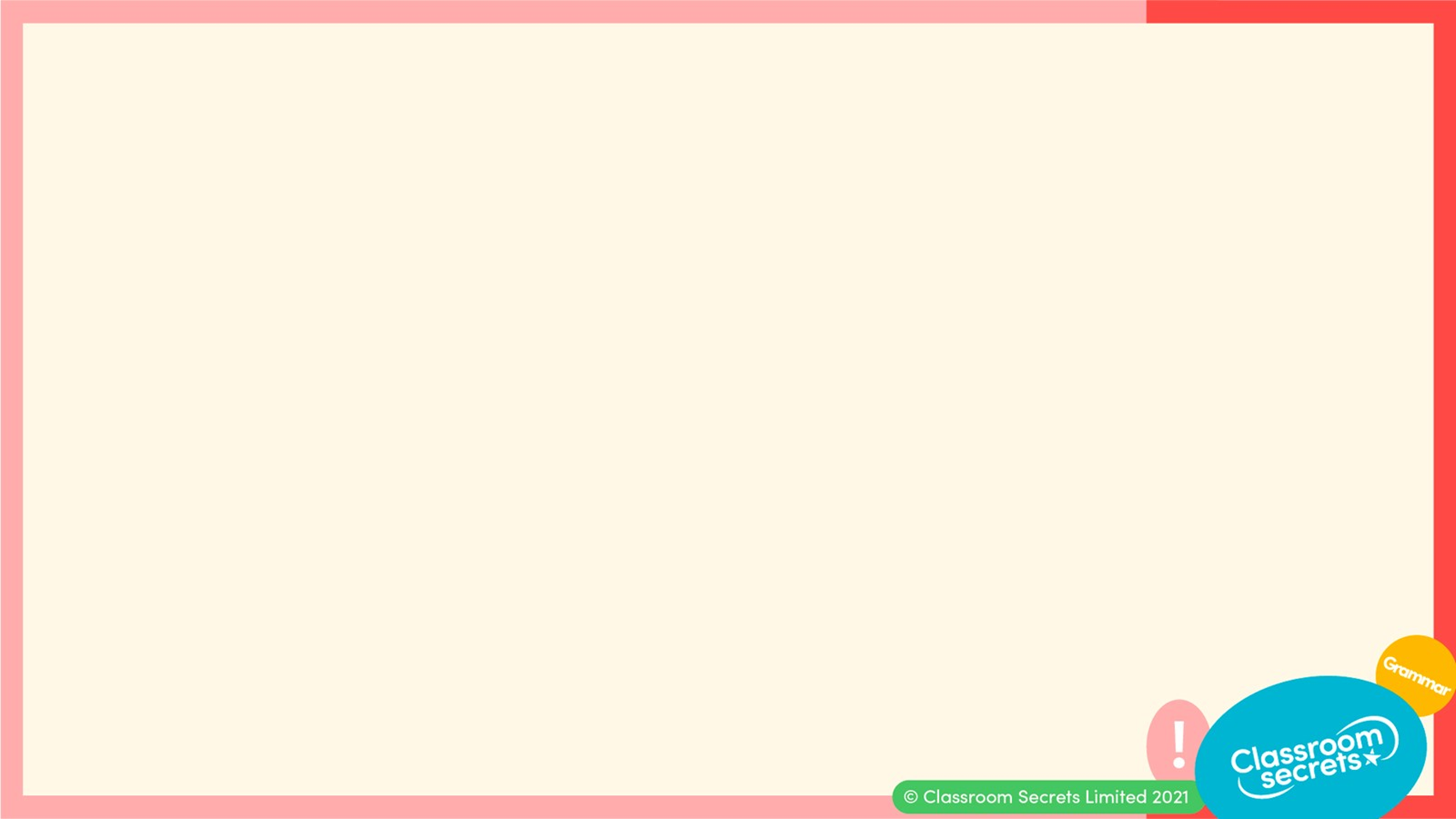 Let’s start with a question about apostrophes, which is linked to the new learning later in this lesson.
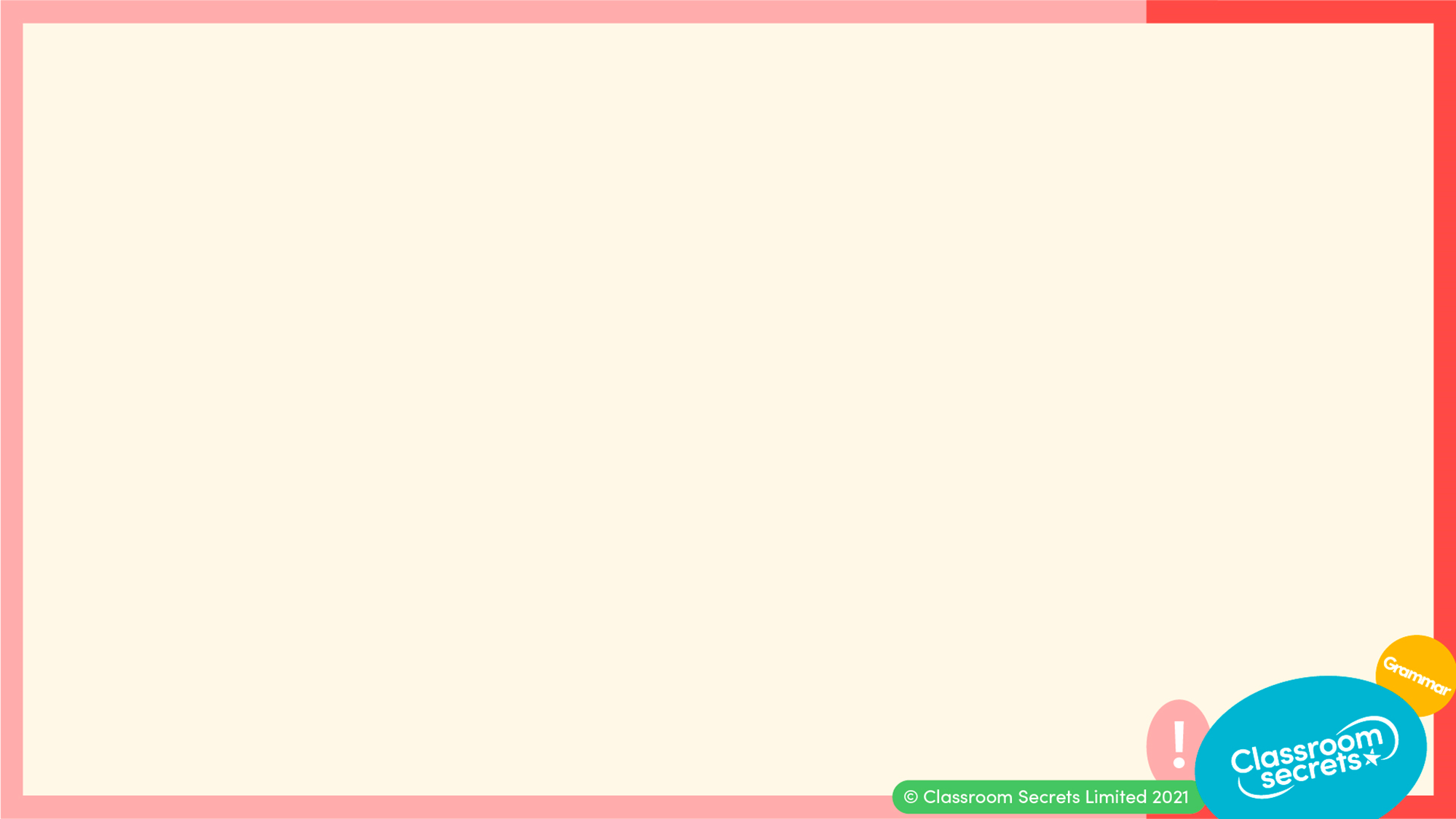 Apostrophes can be used to show a contraction. 

This is where two words have been put together and shortened. The apostrophe is used to show where letters have been missed.
For example:

could not                           couldn’t

you are                              you’re

is not                                   isn’t

she is                                  she’s
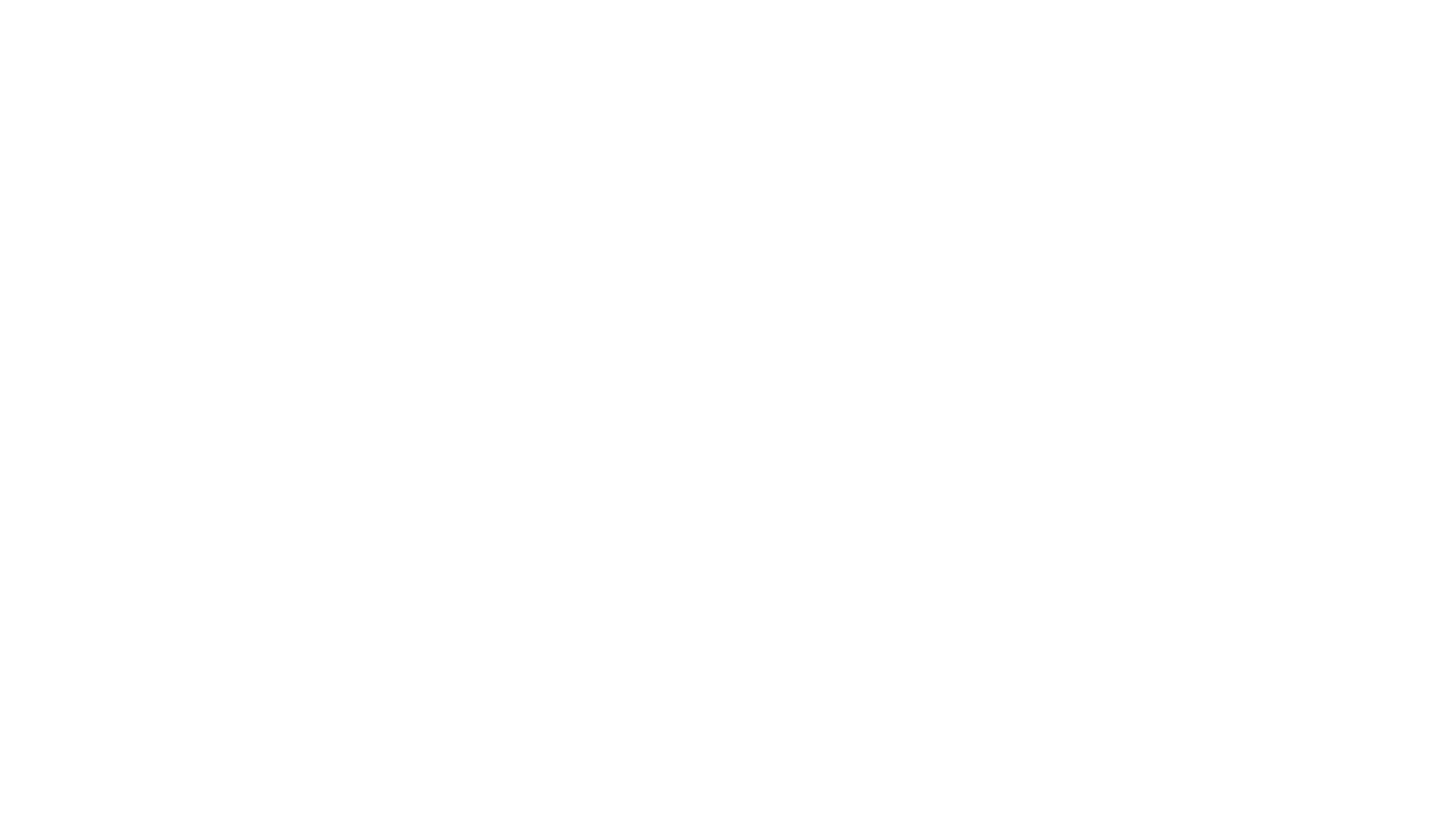 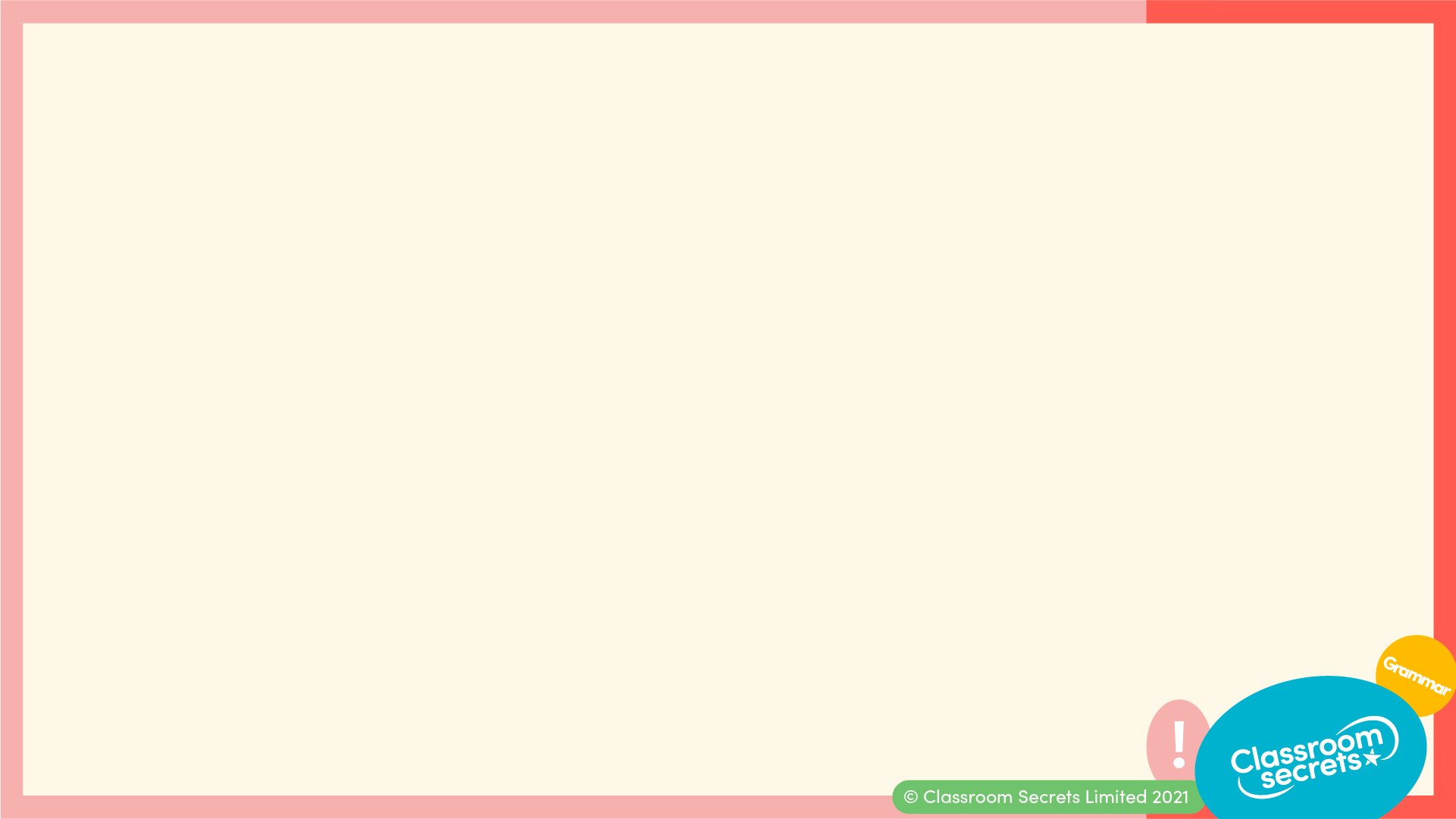 Sometimes, words can change when they are contracted.
For example:

will not                               won’t

shall not                             shan’t
In the above examples, the beginning letters have remained the same but the endings have not.

Sometimes, the contracted form of different phrases can be identical and they need to be understood in the context of a sentence. 
For example: 

I would or I had                                     I’d

They will or they shall                            they’ll
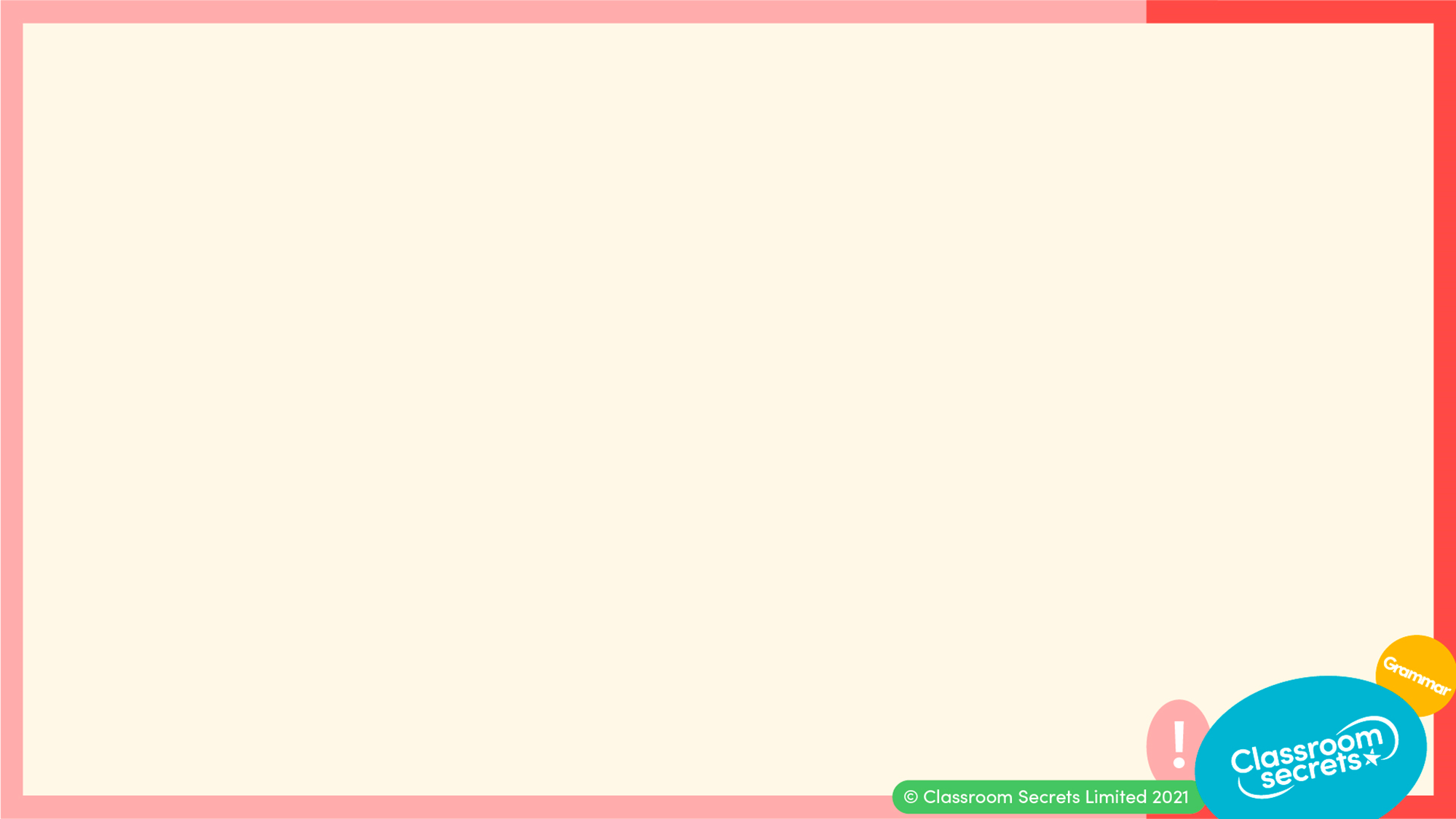 Write the contracted form of the words below.
they are 

 you have 

would not 

can not 

who is 

I will 

should have
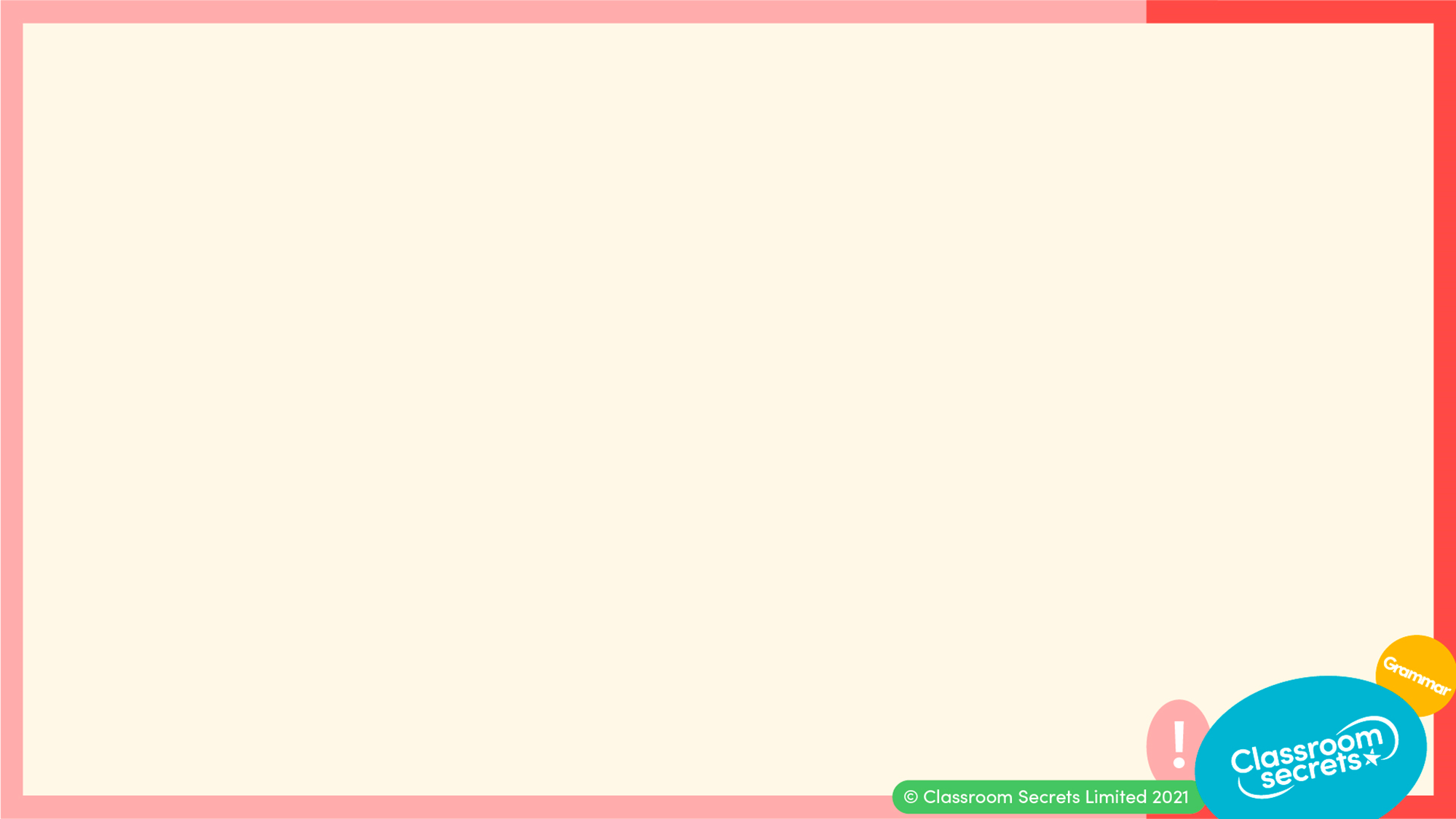 Write the contracted form of the words below.
they are 				they’re

 you have 				you’ve

would not 				wouldn’t

can not 				can’t

who is 				who’s

I will 				I’ll

should have 			should’ve
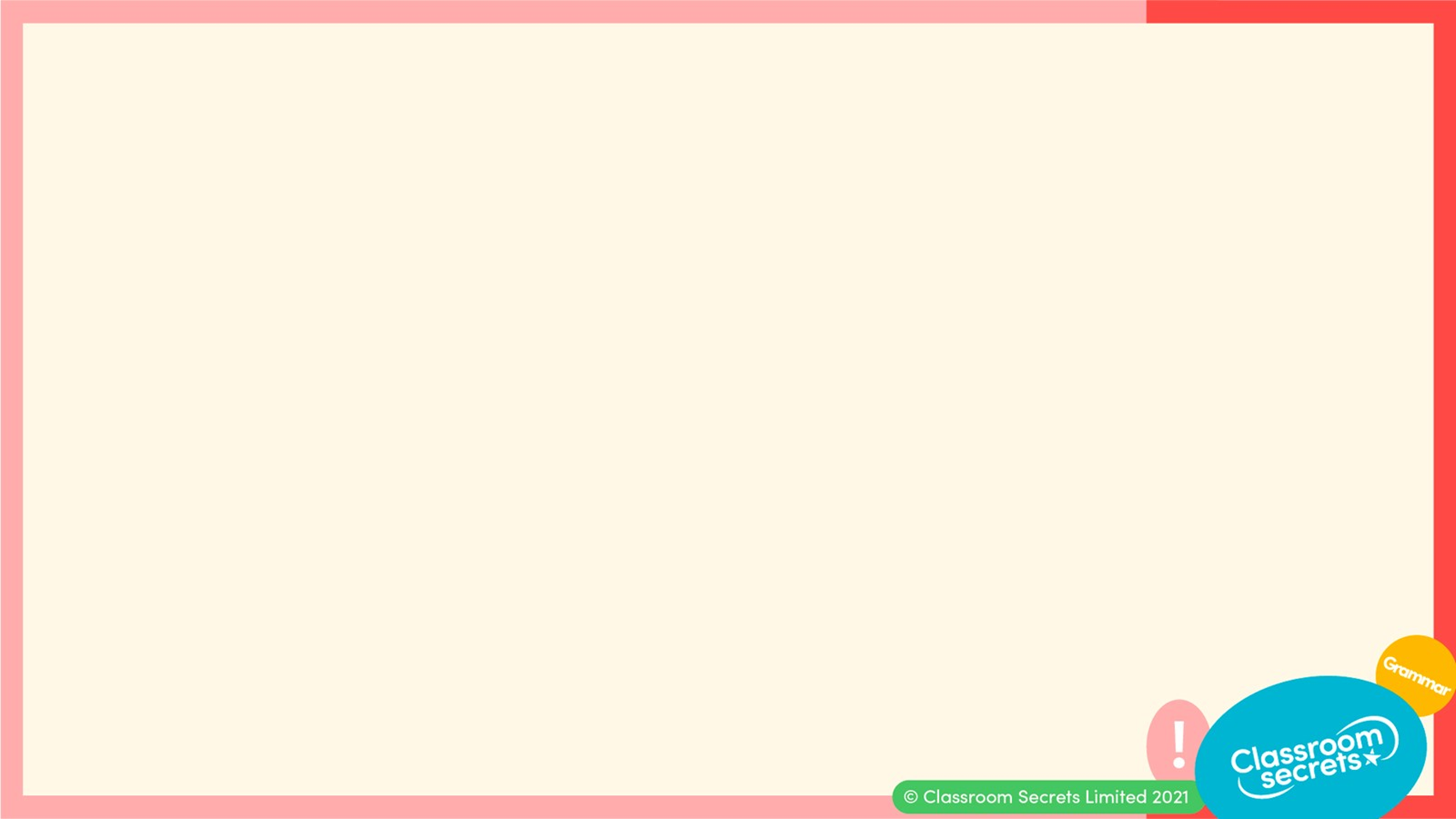 Now that we are ready to move on, we can learn more about recognising apostrophes.
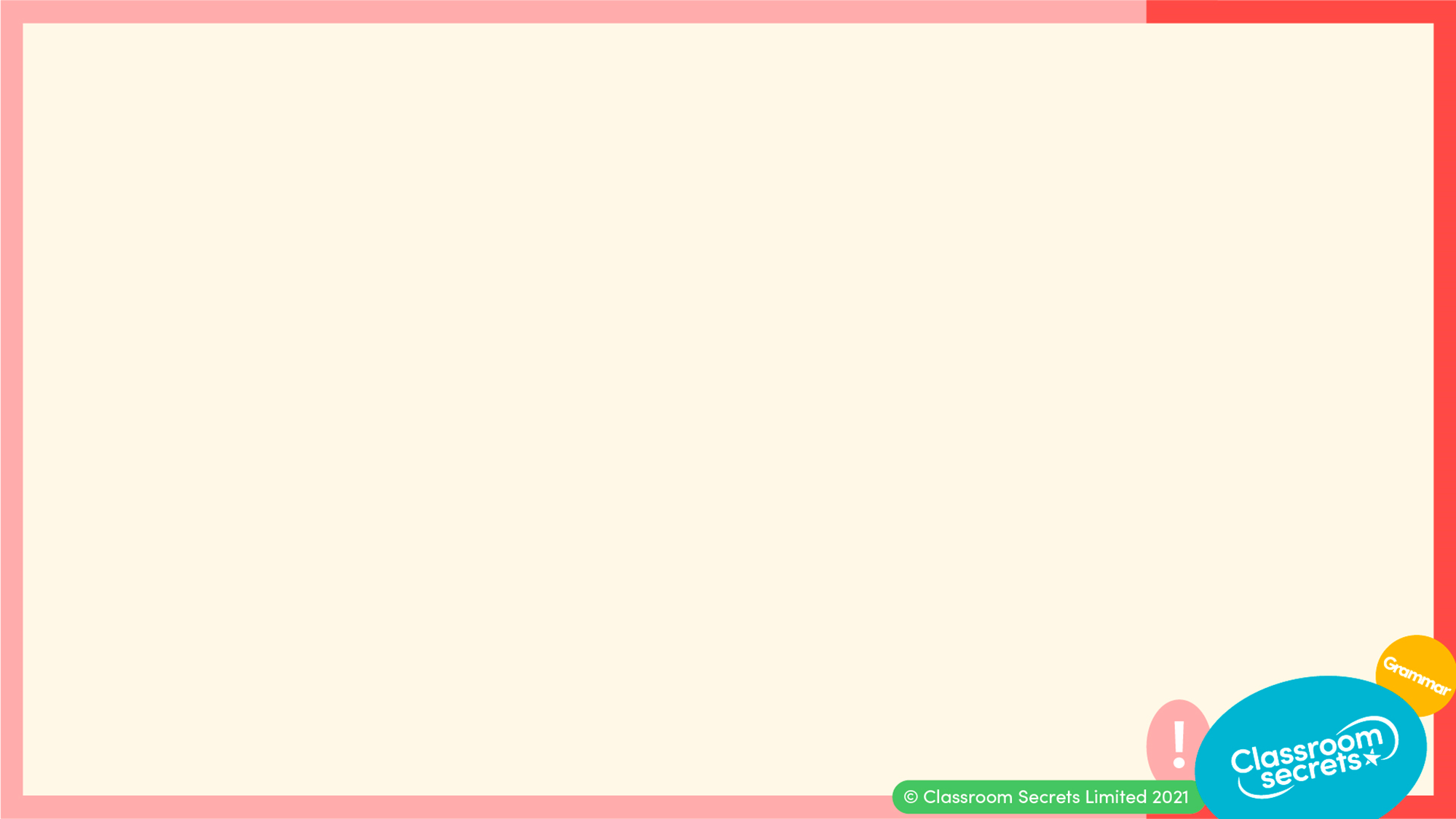 Apostrophes can also be used to show possession.
This tells us when something belongs to someone or something. 

For example: 

The shirt belonging to the boy                                          the boy’s shirt


The tail belonging to the horse                                         the horse’s tail

When using apostrophes for possession, we use –’s to show an object belongs to someone or something.
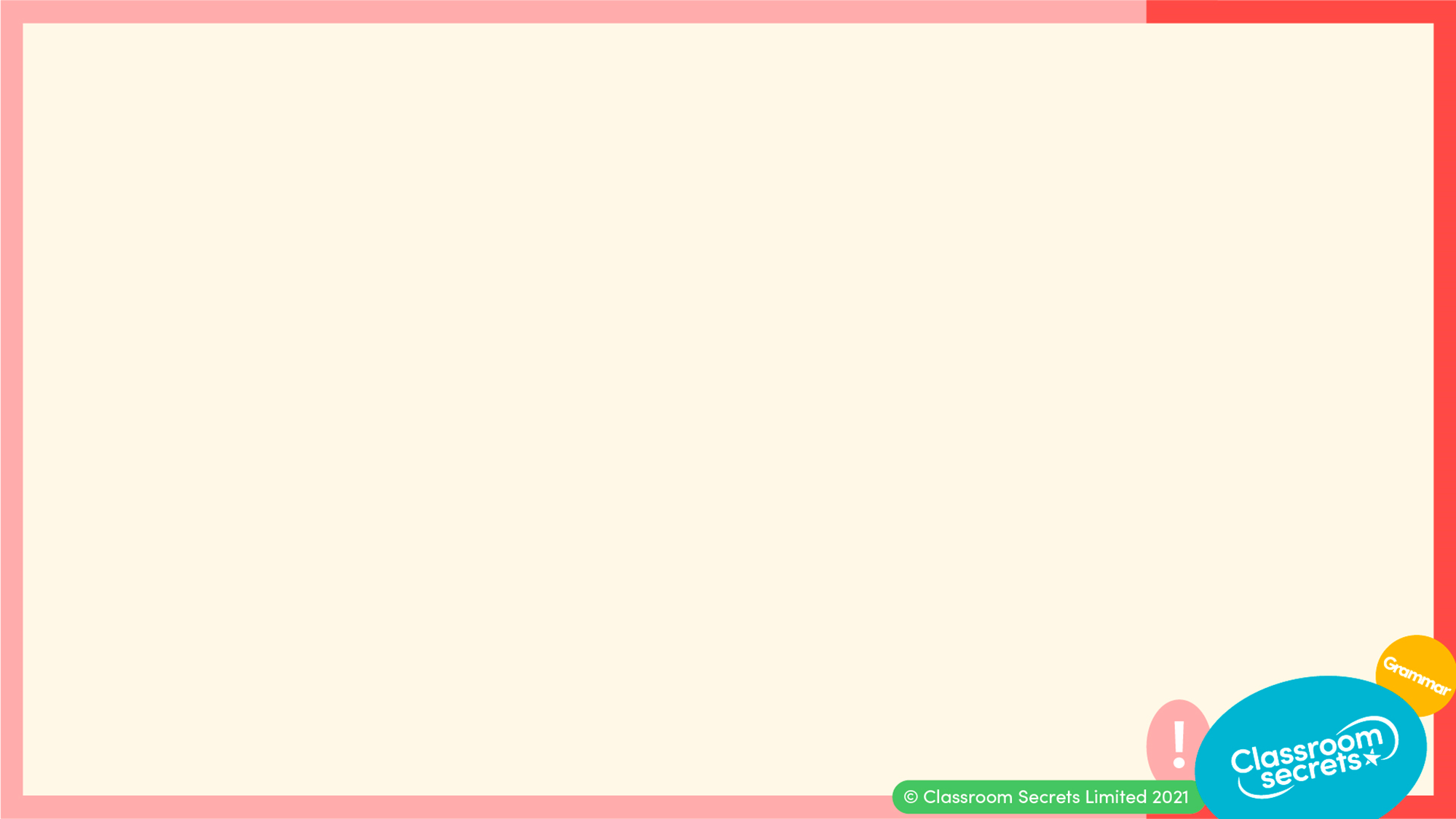 Write the phrases below using a possessive apostrophe. The first one has been done for you.
The shoes belonging to mum                         mum’s shoes 

 the bottle belonging to the rabbit                 the __________ ___     __________ ____

 the petals belonging to the flower                the __________ ___     __________ ____

 the football belonging to the team               the __________ ___     __________ ____
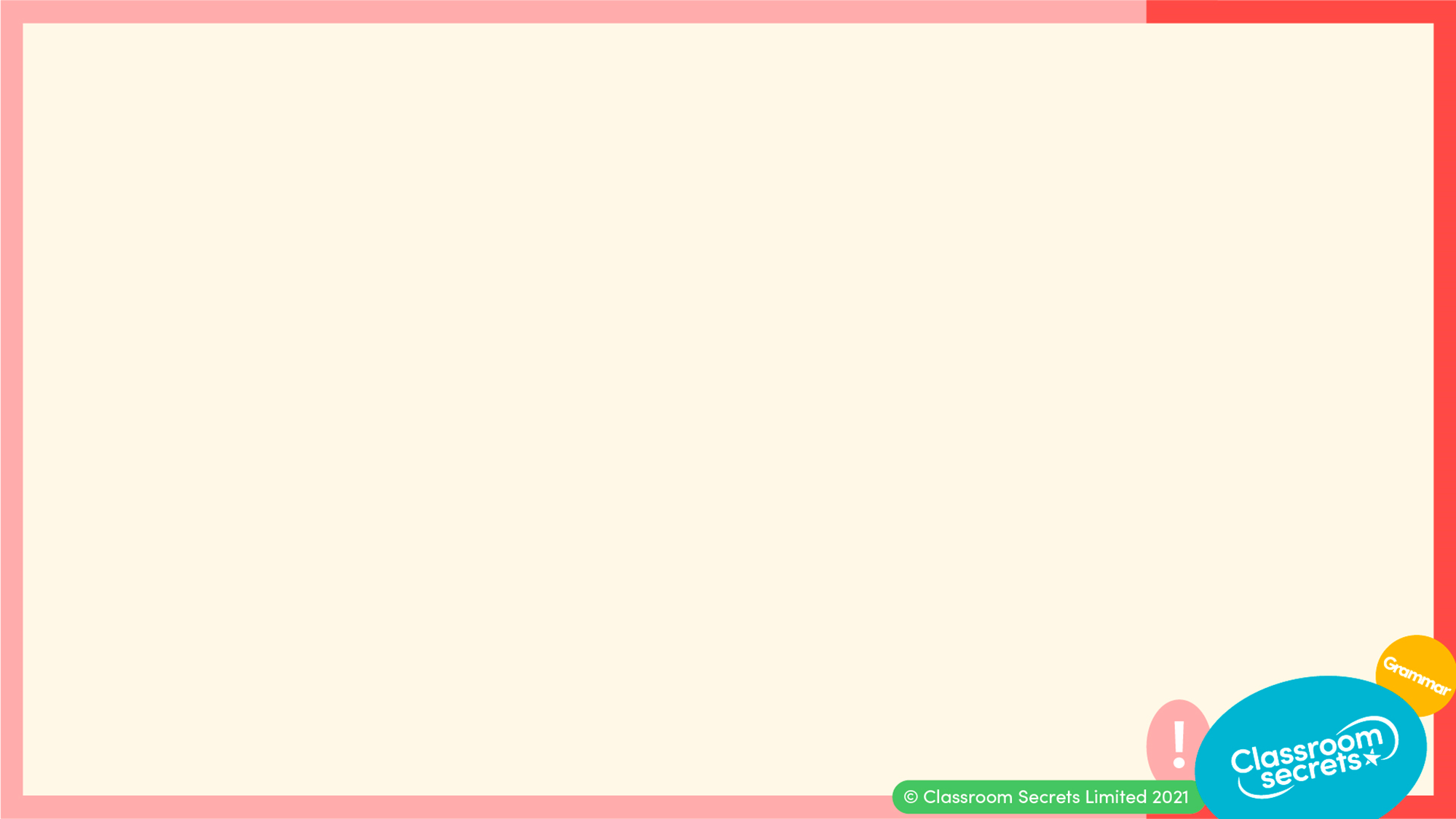 Write the phrases below using a possessive apostrophe. The first one has been done for you.
The shoes belonging to mum                         mum’s shoes 

 the bottle belonging to the rabbit                 the rabbit’s bottle

 the petals belonging to the flower                the flower’s petals

 the football belonging to the team               the team’s football
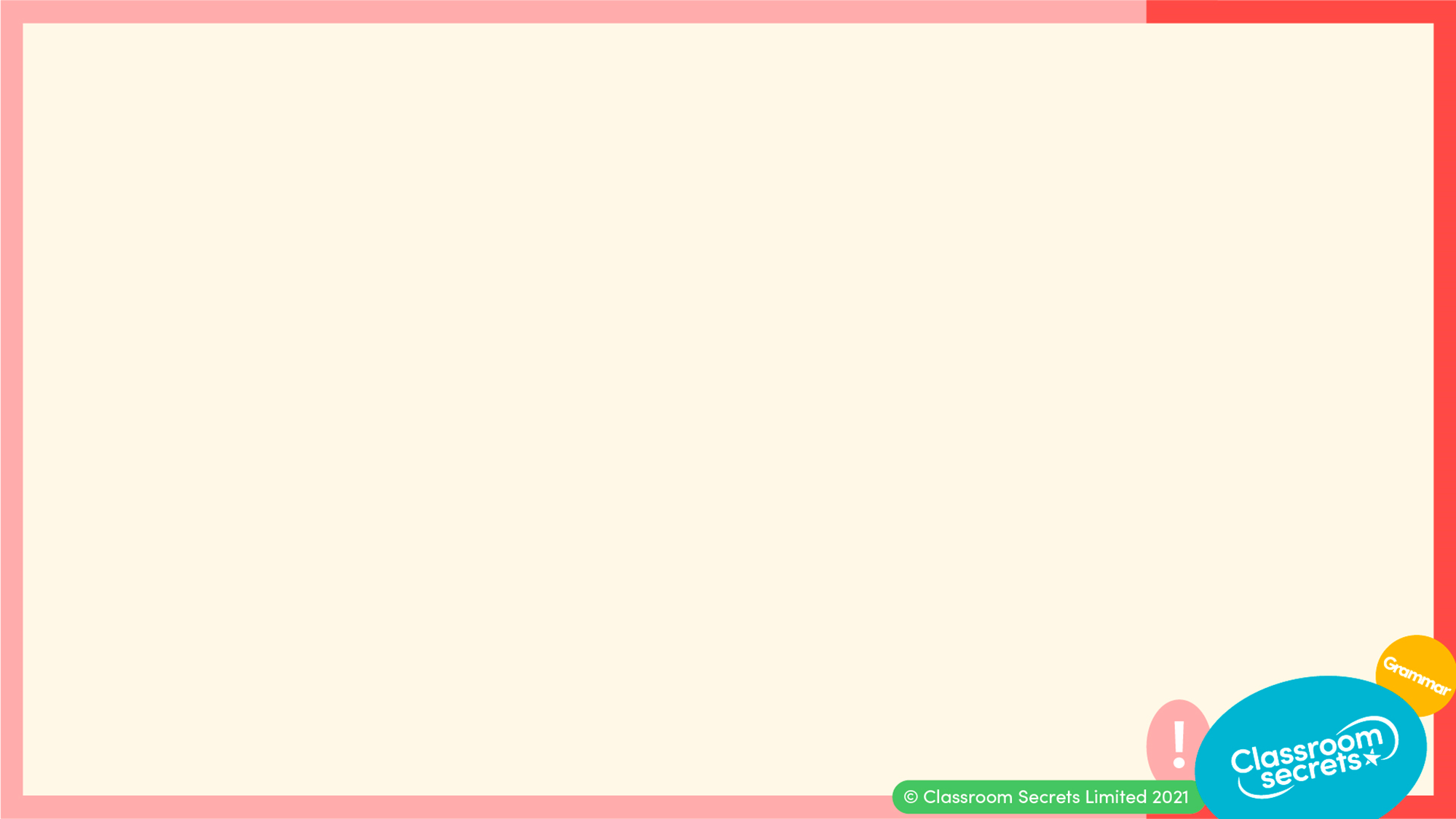 We can sometimes be asked to identify whether an apostrophe has been used for contraction or possession.
To do this, we need to use the information in the words and sentences. 

For example: 

 I couldn’t believe James’s dog was so small when I met him.
Apostrophe for contraction
Apostrophe for possession
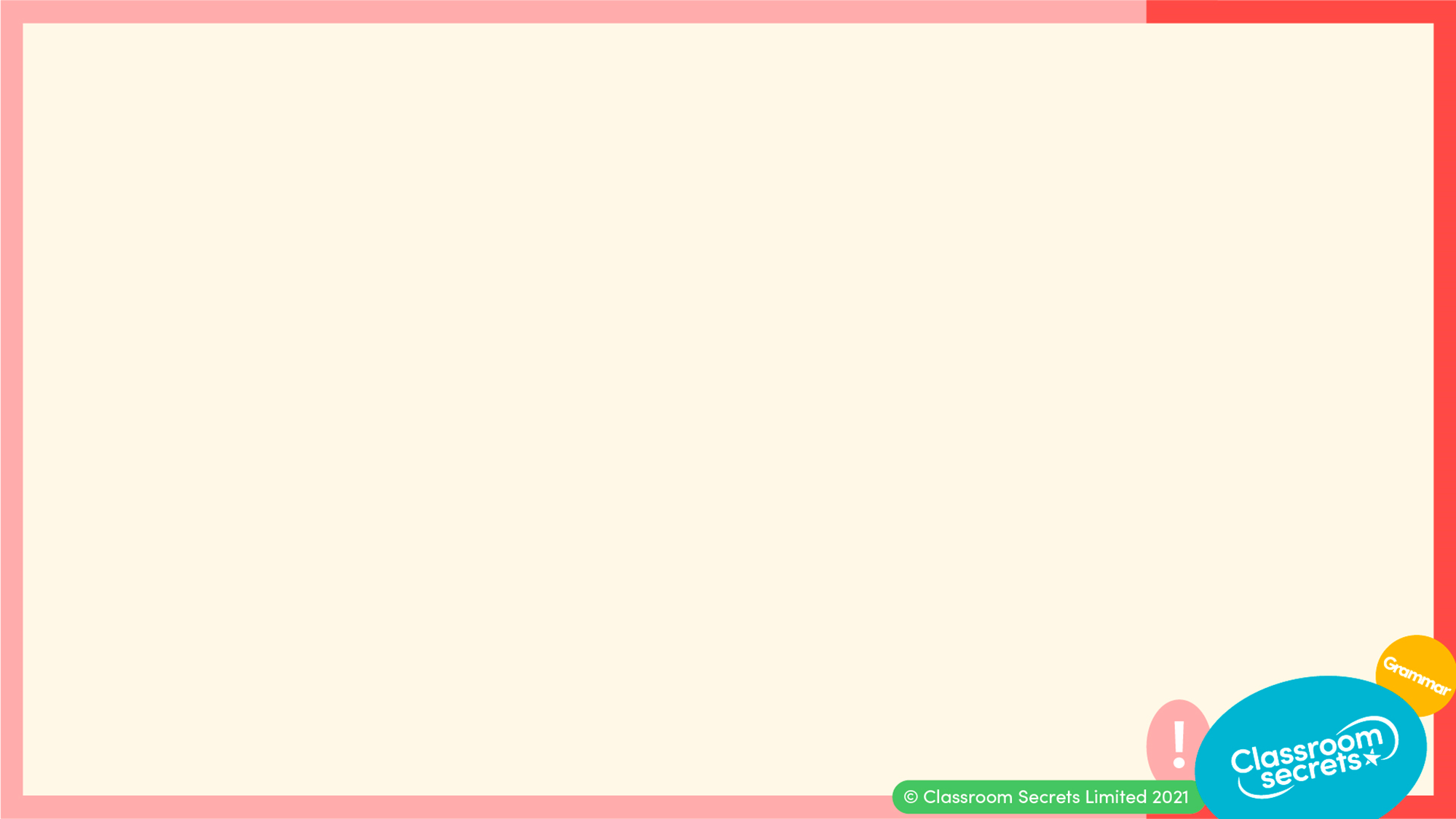 Label the type of apostrophe used in each of the underlined words below.
possession
contraction
Phillipa’s mum started her new job last week.  _______________ 

I’d lost my jumper in school but my friend found it.  _______________ 

C. The child’s cries were getting louder and louder.  _______________
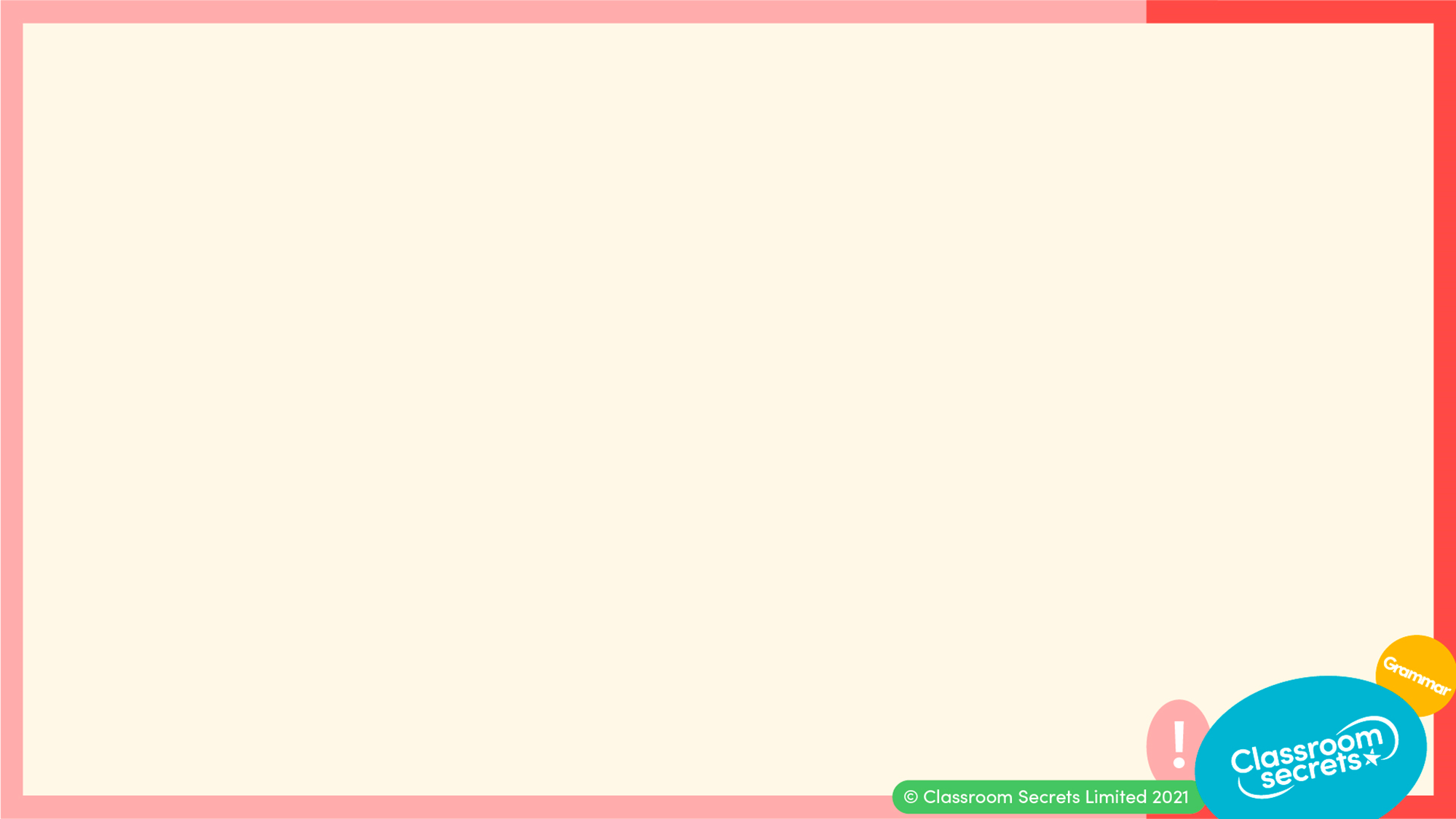 Label the type of apostrophe used in each of the underlined words below.
possession
contraction
Phillipa’s mum started her new job last week. possession

I’d lost my jumper in school but my friend found it. contraction

C. The child’s cries were getting louder and louder. possession
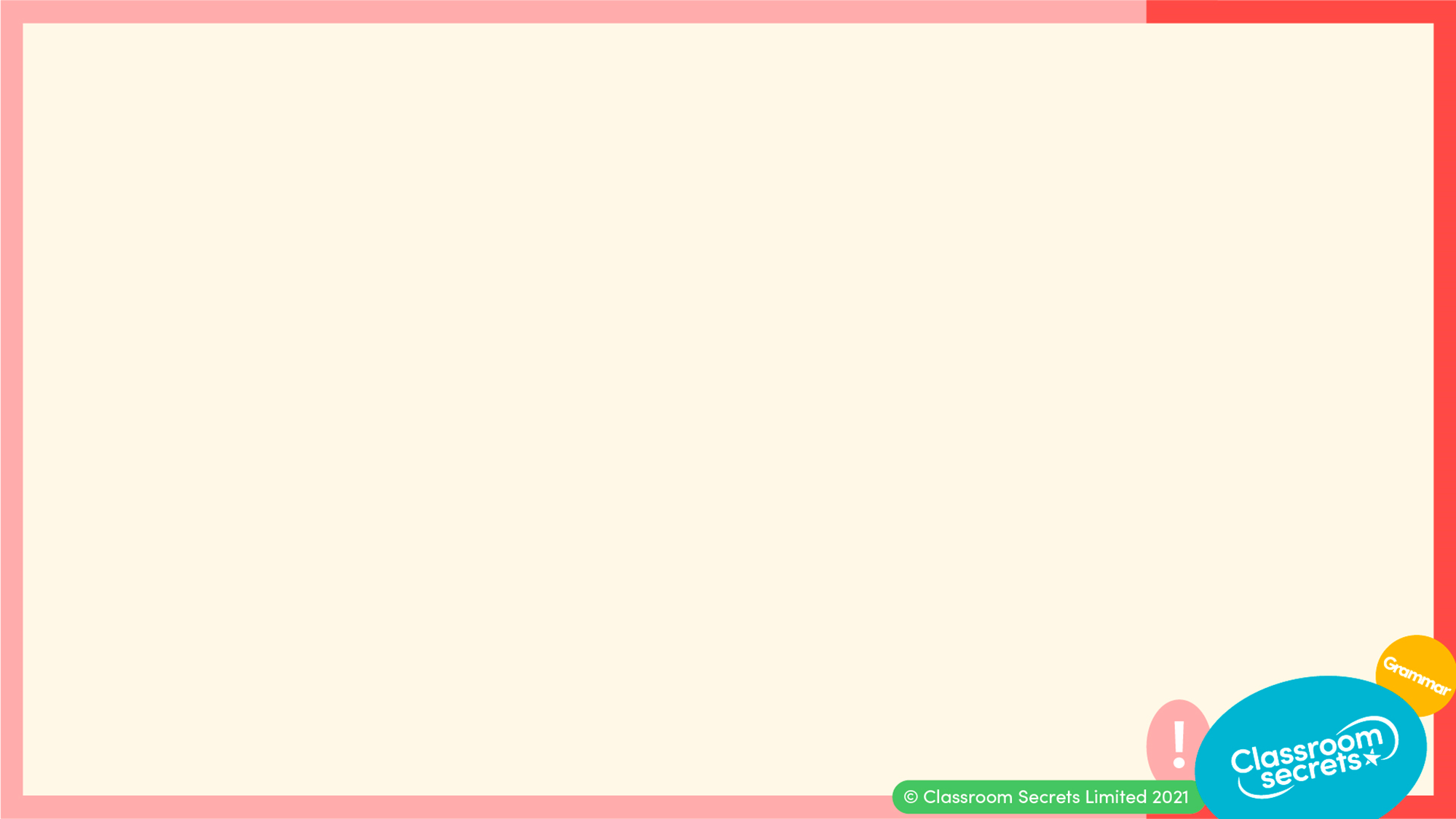 Which of the sentences below does not contain an apostrophe for possession?
A. Keogh’s baby brother is only three months old so he isn’t able to do very much.
B. The radio wasn’t working properly because it’s very old.
C. The King’s castle was hidden behind an enchanted forest so it couldn’t be seen by invaders.
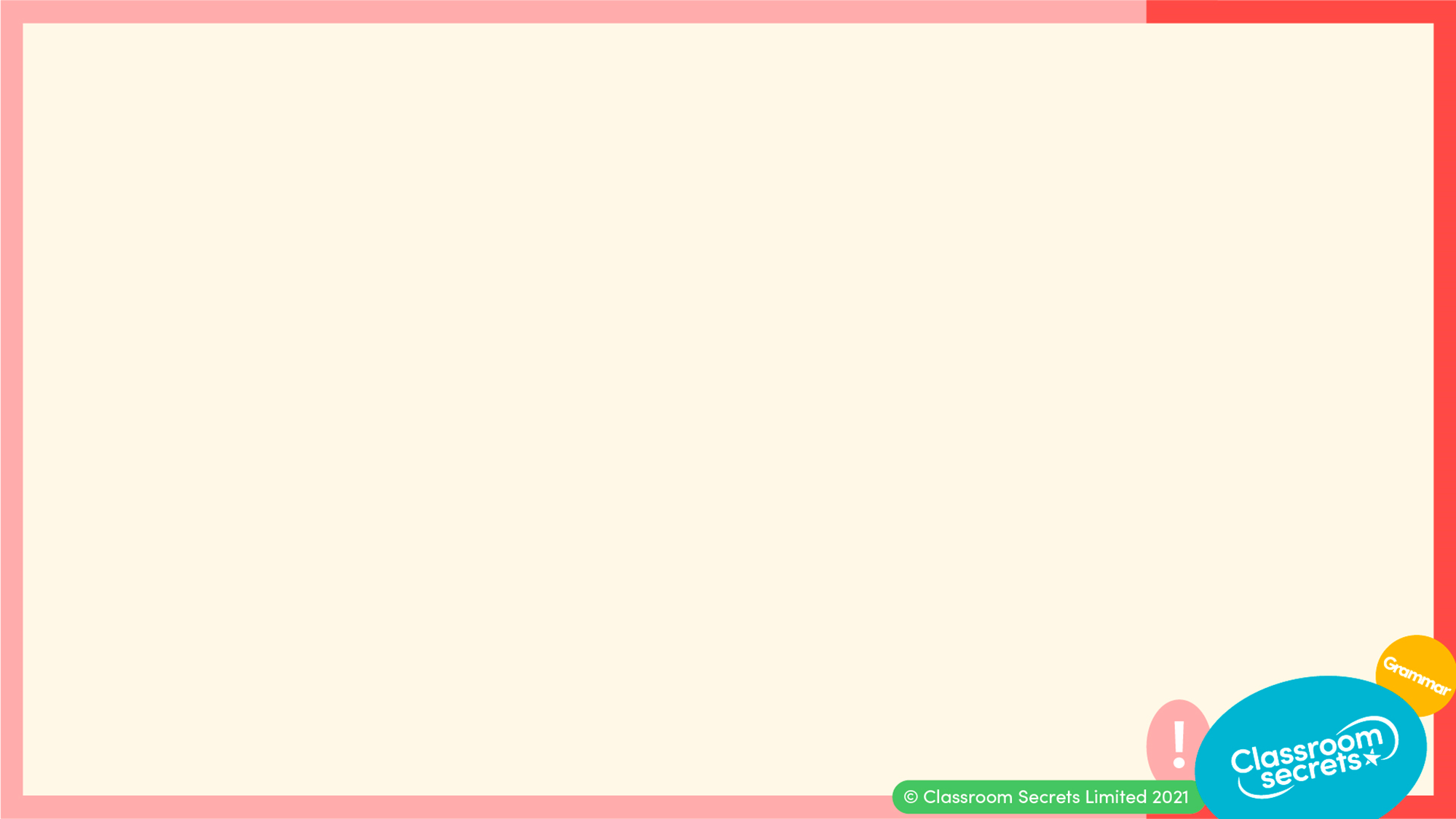 Which of the sentences below does not contain an apostrophe for possession?
A. Keogh’s baby brother is only three months old so he isn’t able to do very much.
B. The radio wasn’t working properly because it’s very old.
C. The King’s castle was hidden behind an enchanted forest so it couldn’t be seen by invaders.
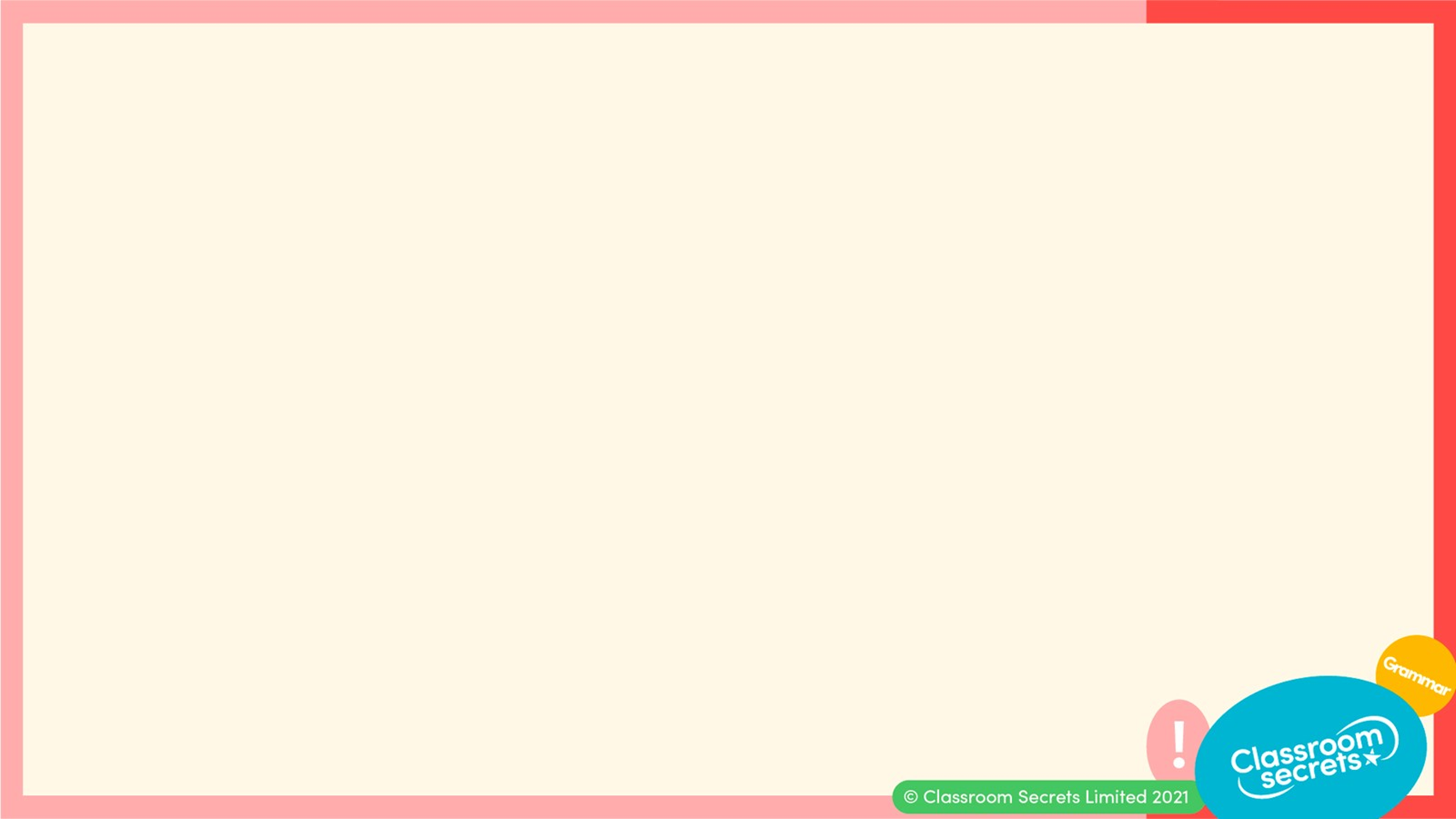 Now that we can confidently recognise apostrophes, let’s apply our learning to some further application and reasoning questions.
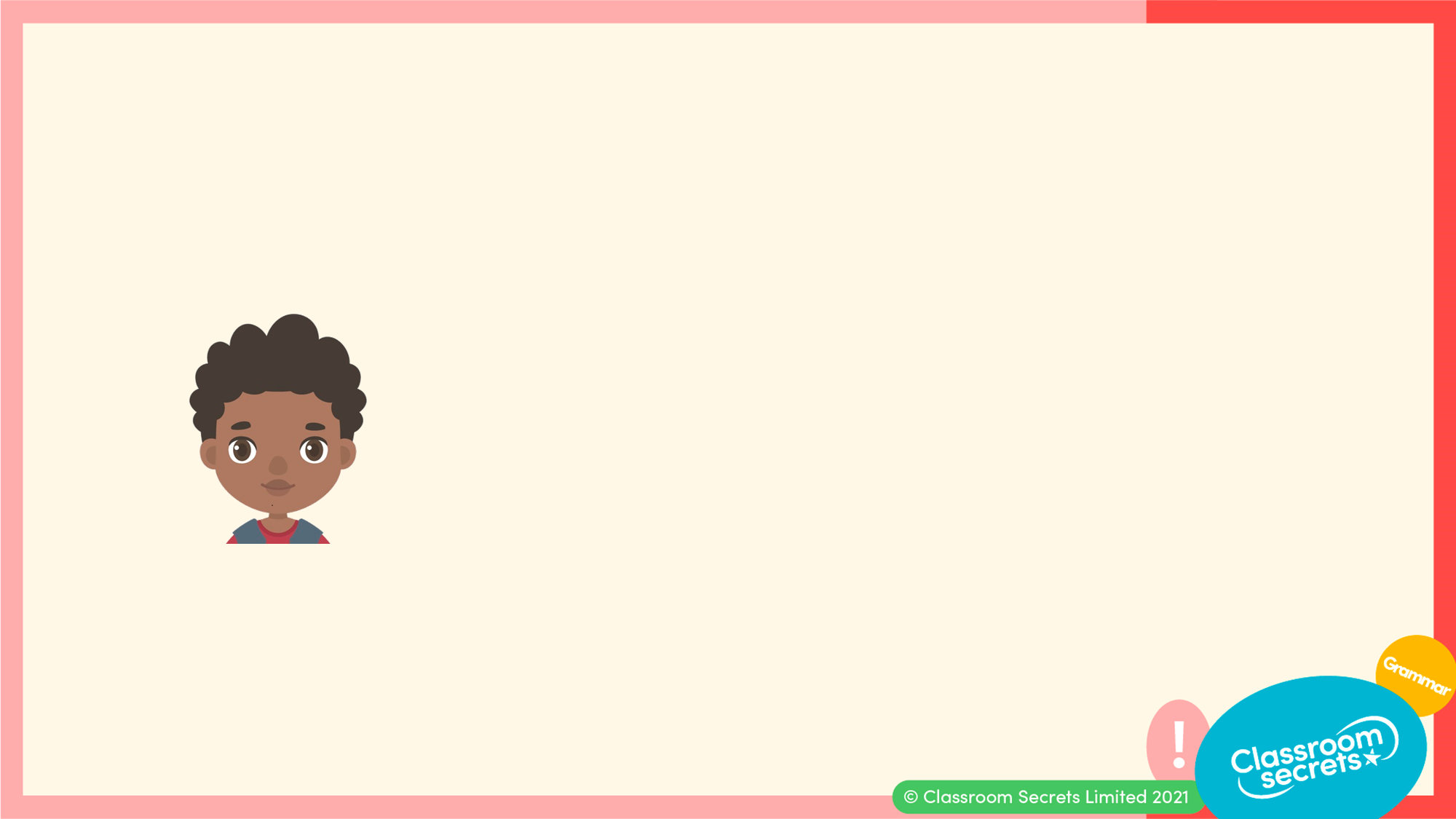 Bruno has written the sentence below.
I couldn’t believe my eyes when Charlie’s brother scored the goal that should’ve won them the trophy.
He says, 







Is Bruno correct? Convince me
I have used two apostrophes for possession and one for contraction.
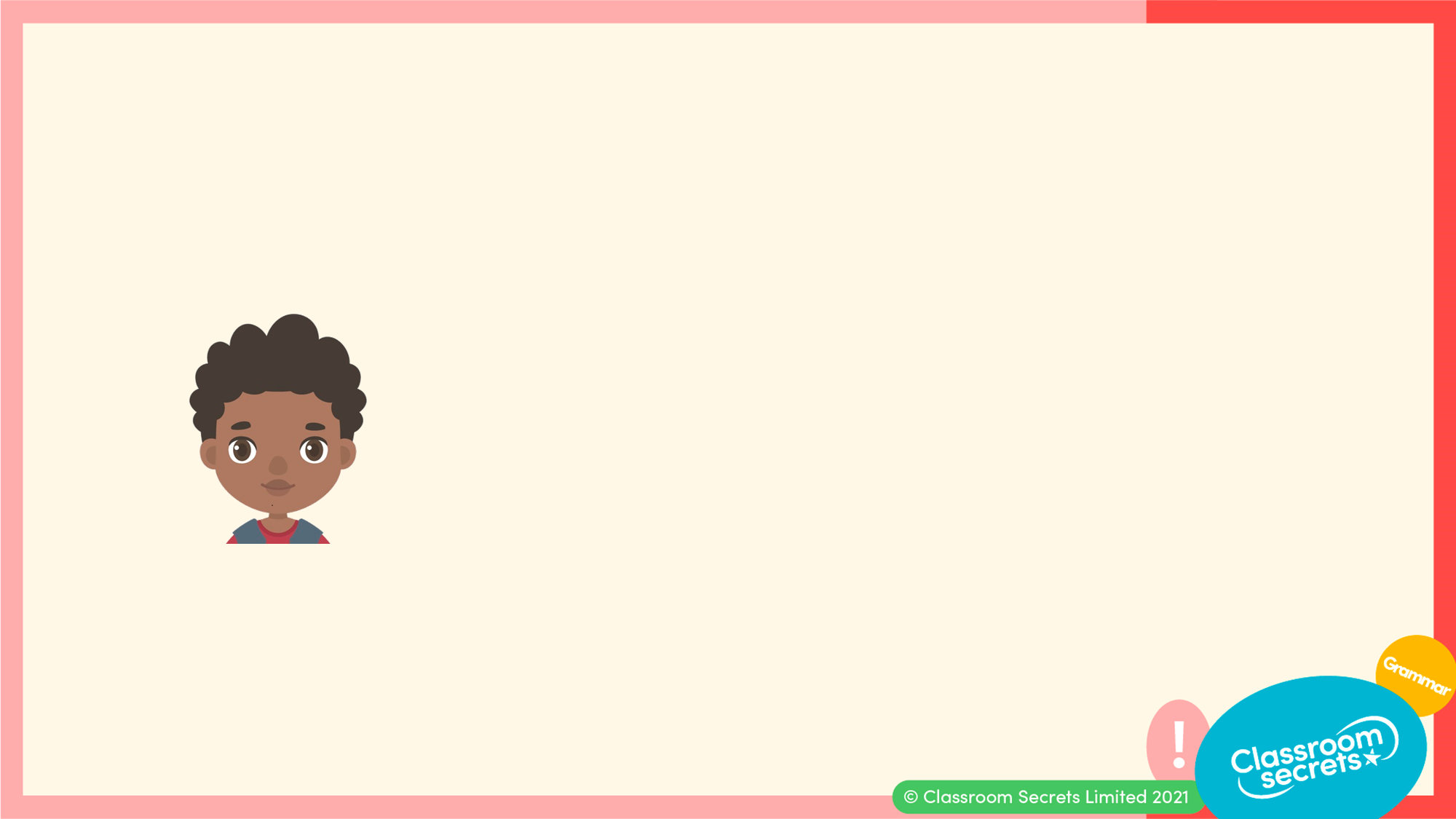 Bruno has written the sentence below.
I couldn’t believe my eyes when Charlie’s brother scored the goal that should’ve won them the trophy.
He says, 







Is Bruno correct? Convince meBruno is incorrect. He has used two apostrophes for contraction in the words ‘couldn’t’ and ‘should’ve’ and one apostrophe for possession in ‘Charlie’s’.
I have used two apostrophes for possession and one for contraction.
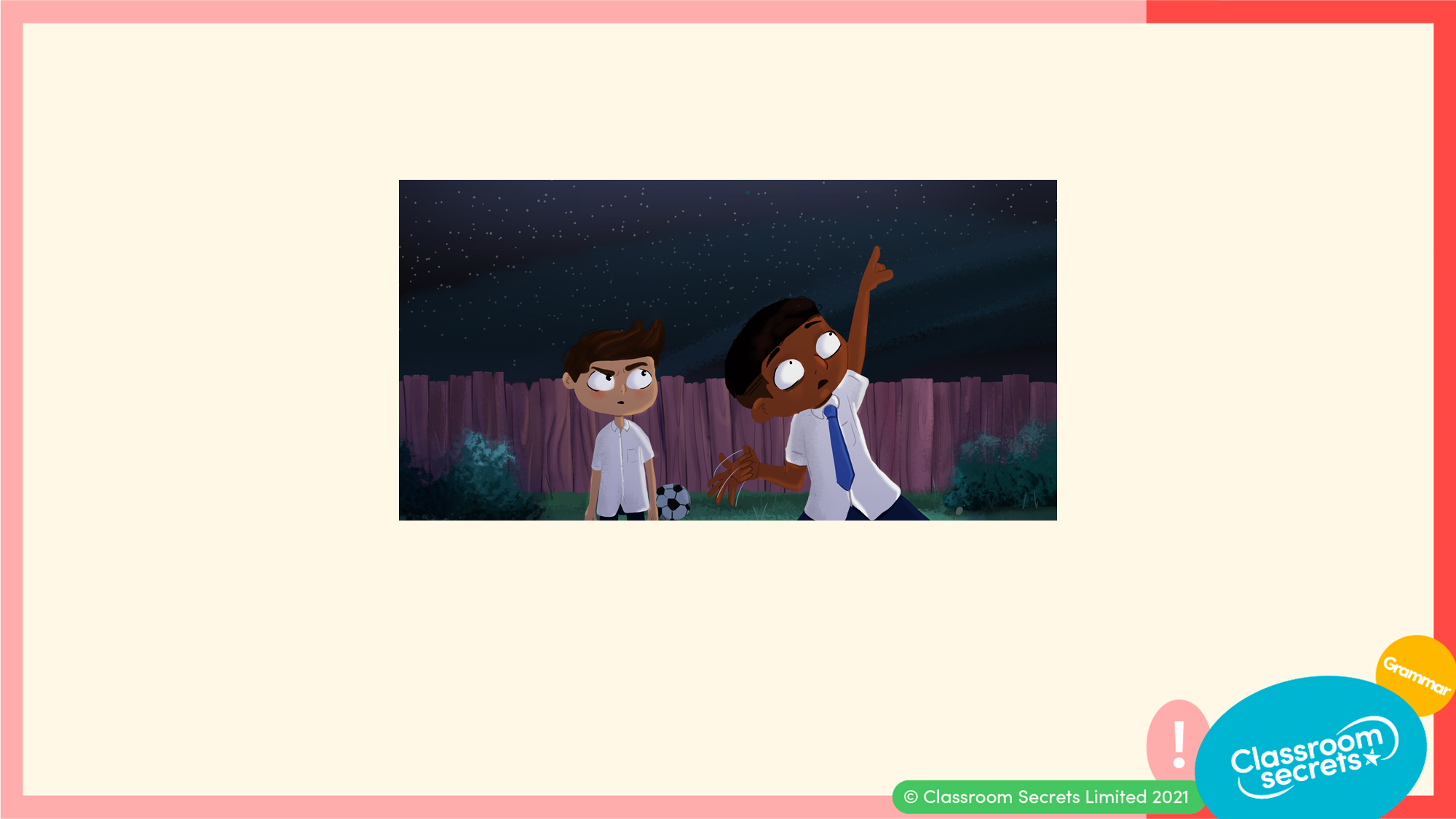 Write two sentences to describe the image below. You must include at least one apostrophe for possession and at least one apostrophe for contraction in each sentence.
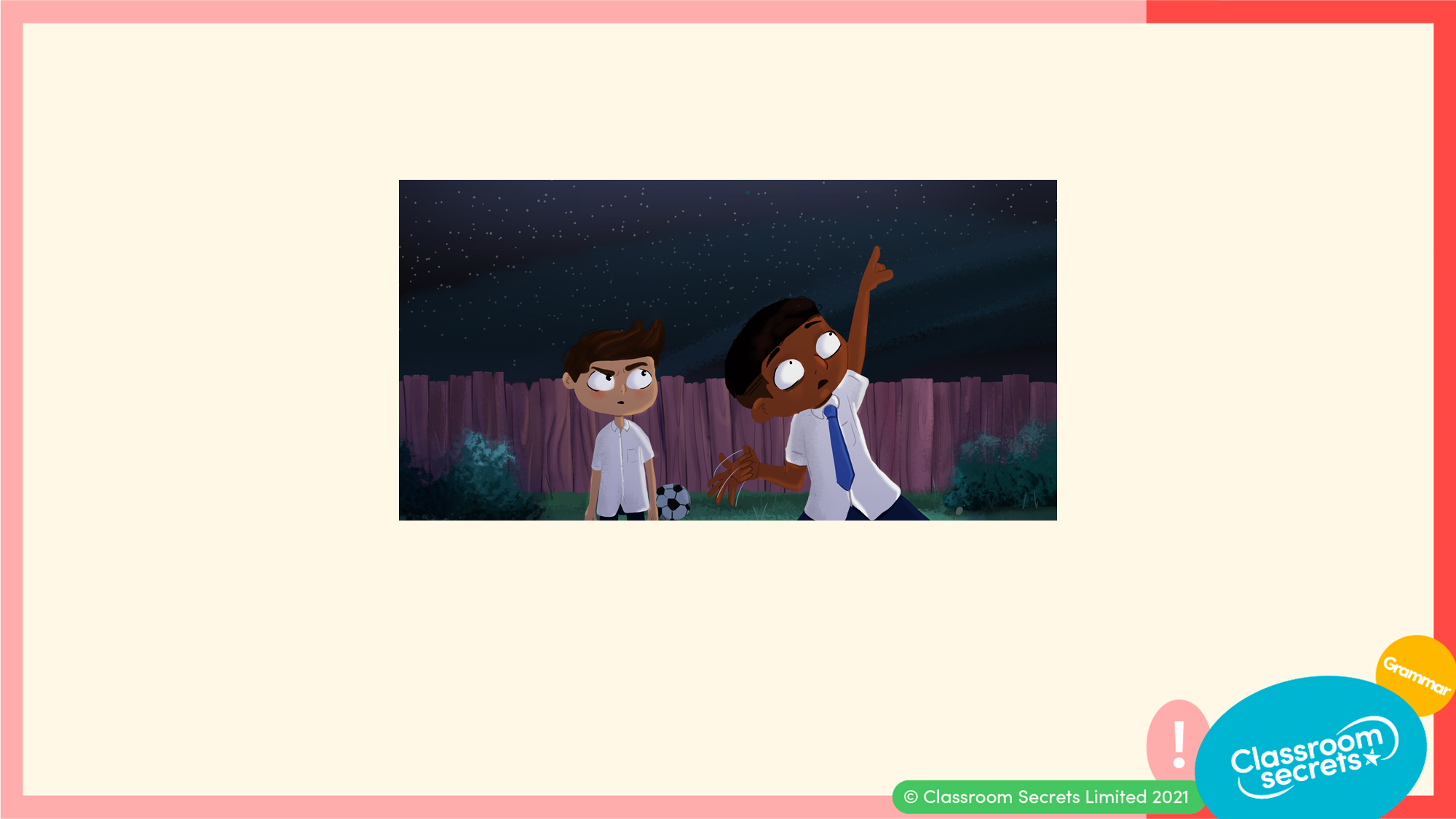 Write two sentences to describe the image below. You must include at least one apostrophe for possession and at least one apostrophe for contraction in each sentence.
Various answers, for example: 
Benjamin’s friend spotted a strange light in the sky but Benjamin couldn’t find it. 
Frank wasn’t happy that he’d been made to go out into Benjamin’s garden when it was so cold.
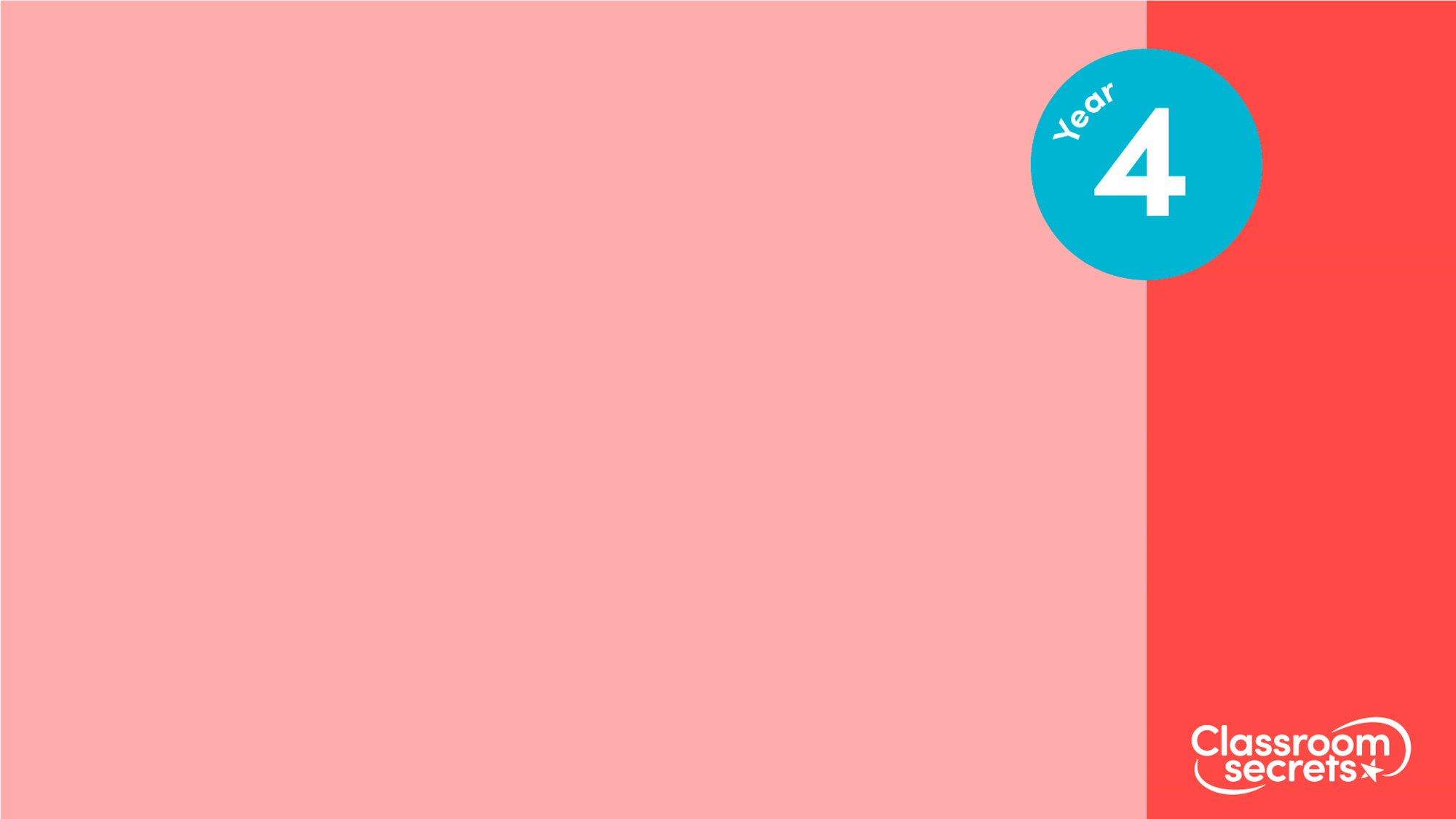 You’re ready to progress!
Now apply your learning by trying some questions.
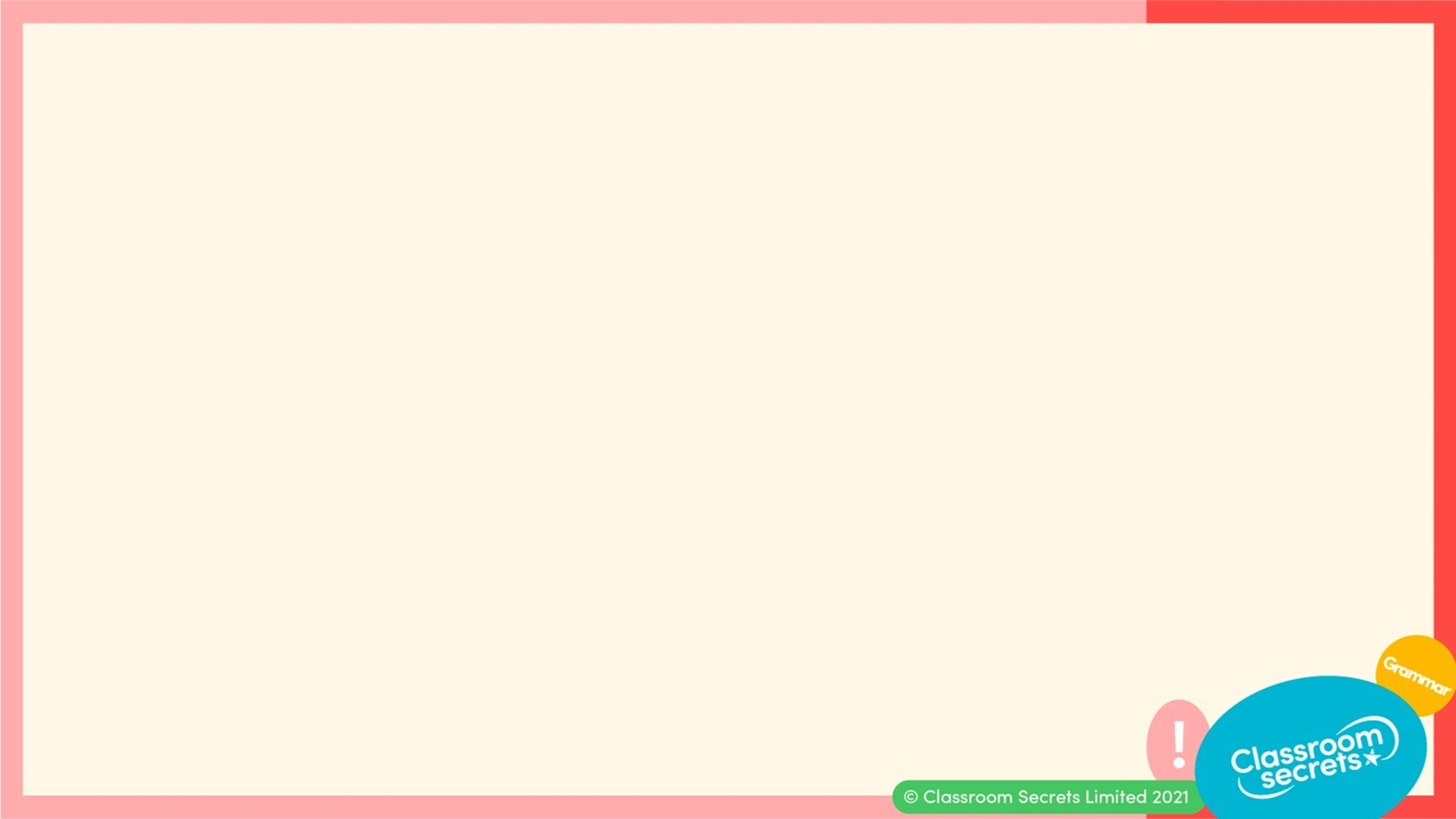 Circle the word that uses an apostrophe to show possession.
Varied Fluency 1
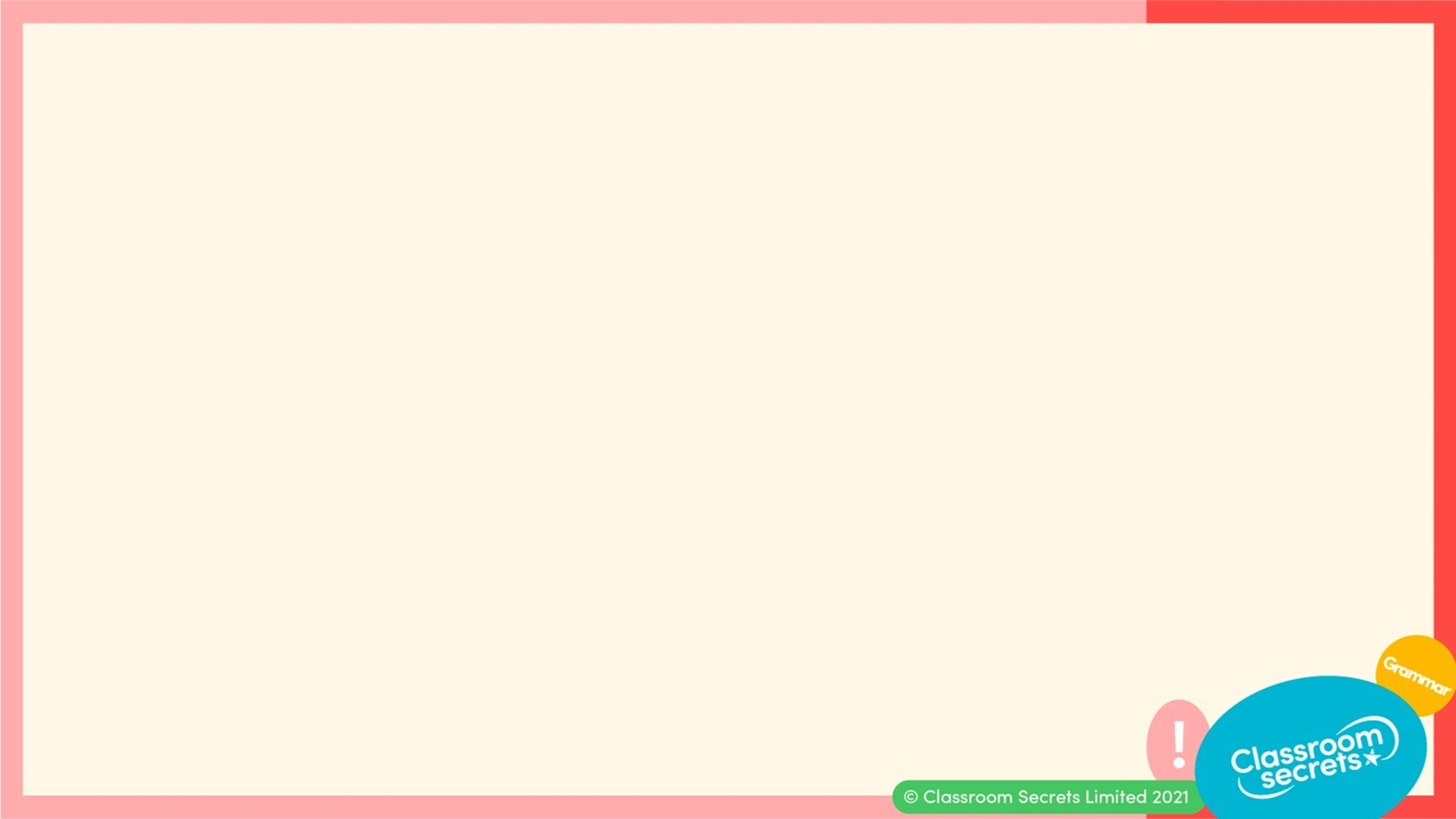 Circle the word that uses an apostrophe to show possession.
Varied Fluency 1
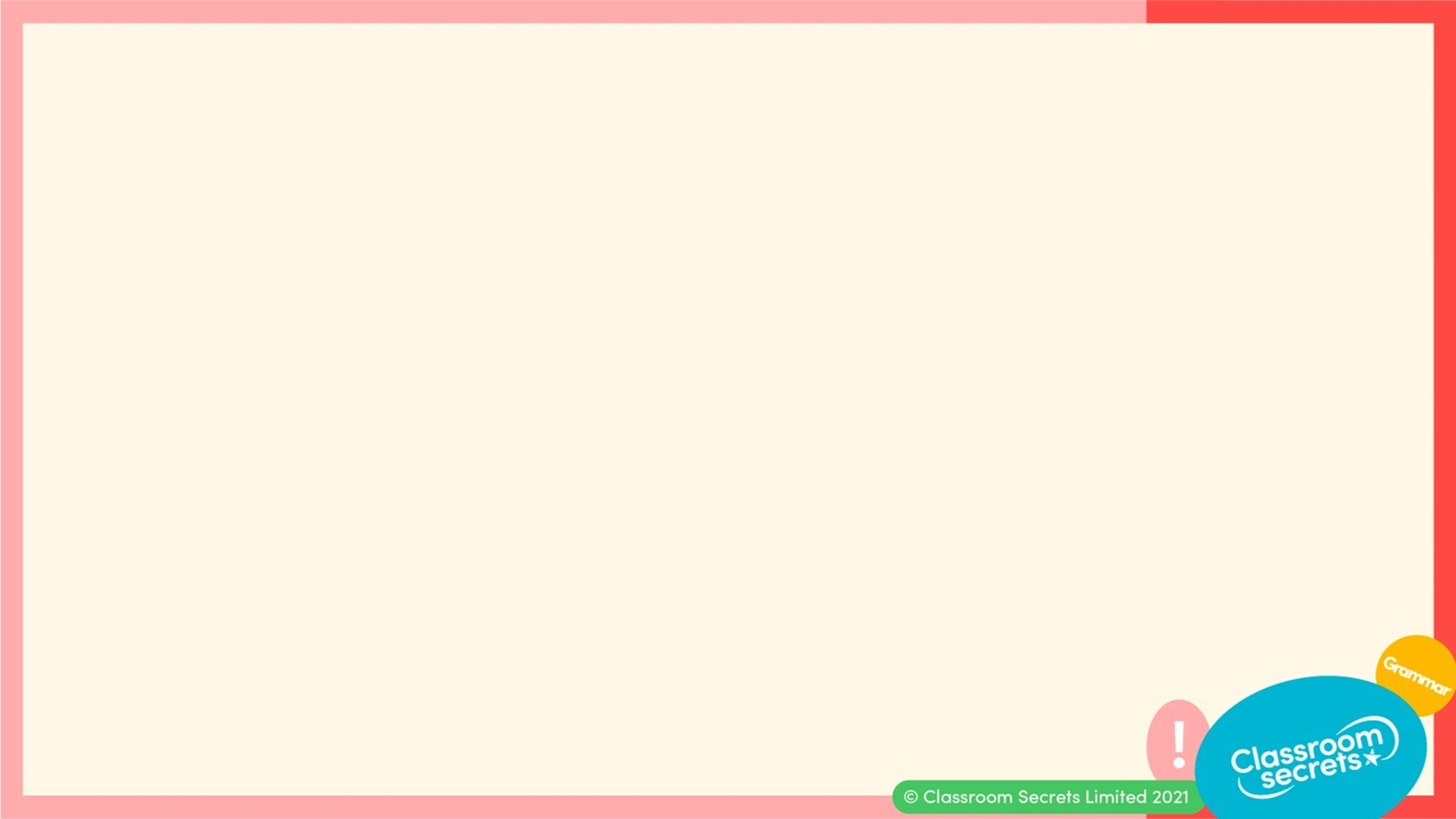 Join the two words that have been combined to make the contraction in the sentence below.


The children came back from swimming and said they’d enjoyed it.
Varied Fluency 2
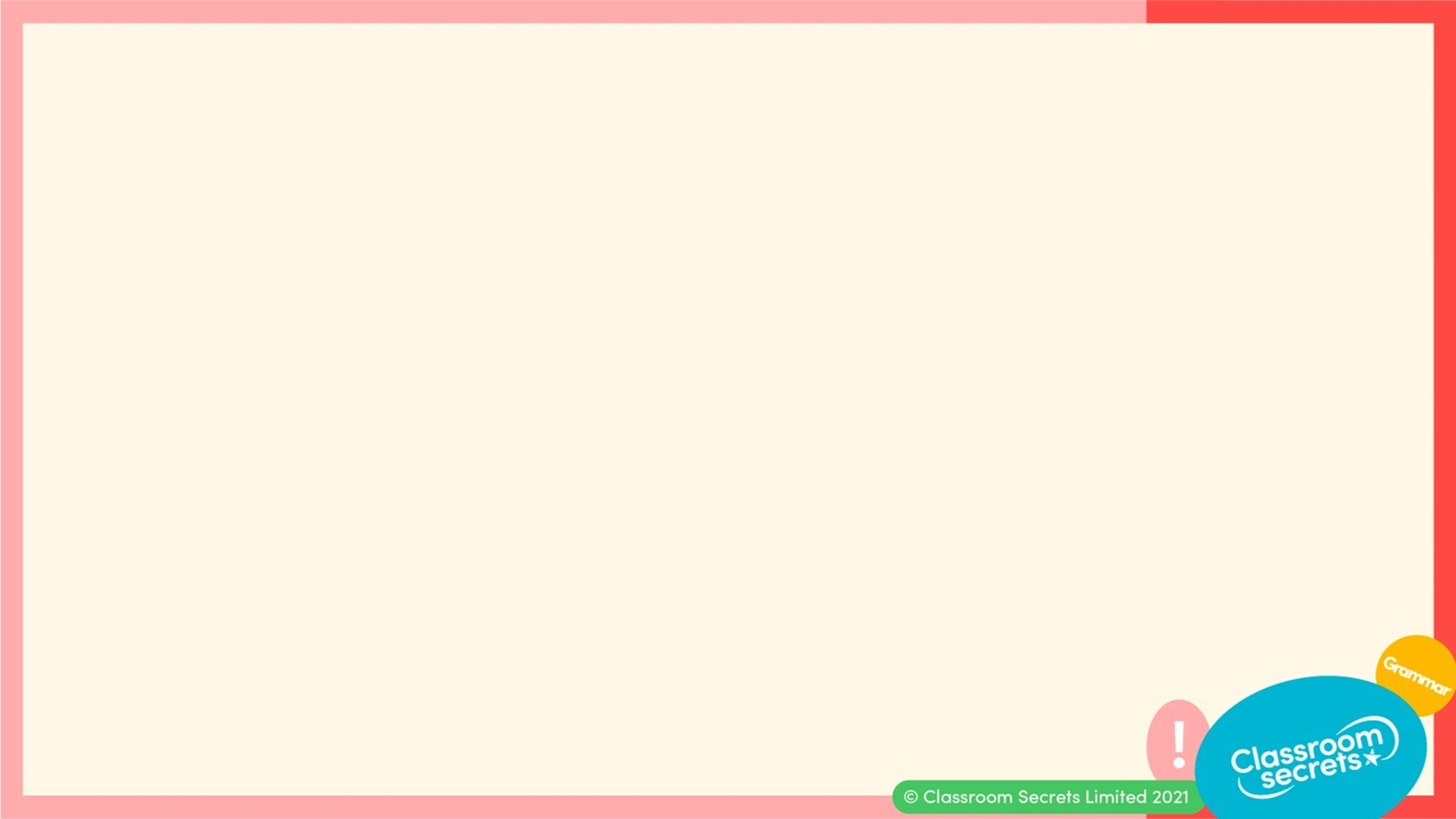 Join the two words that have been combined to make the contraction in the sentence below.


The children came back from swimming and said they’d enjoyed it.
Varied Fluency 2
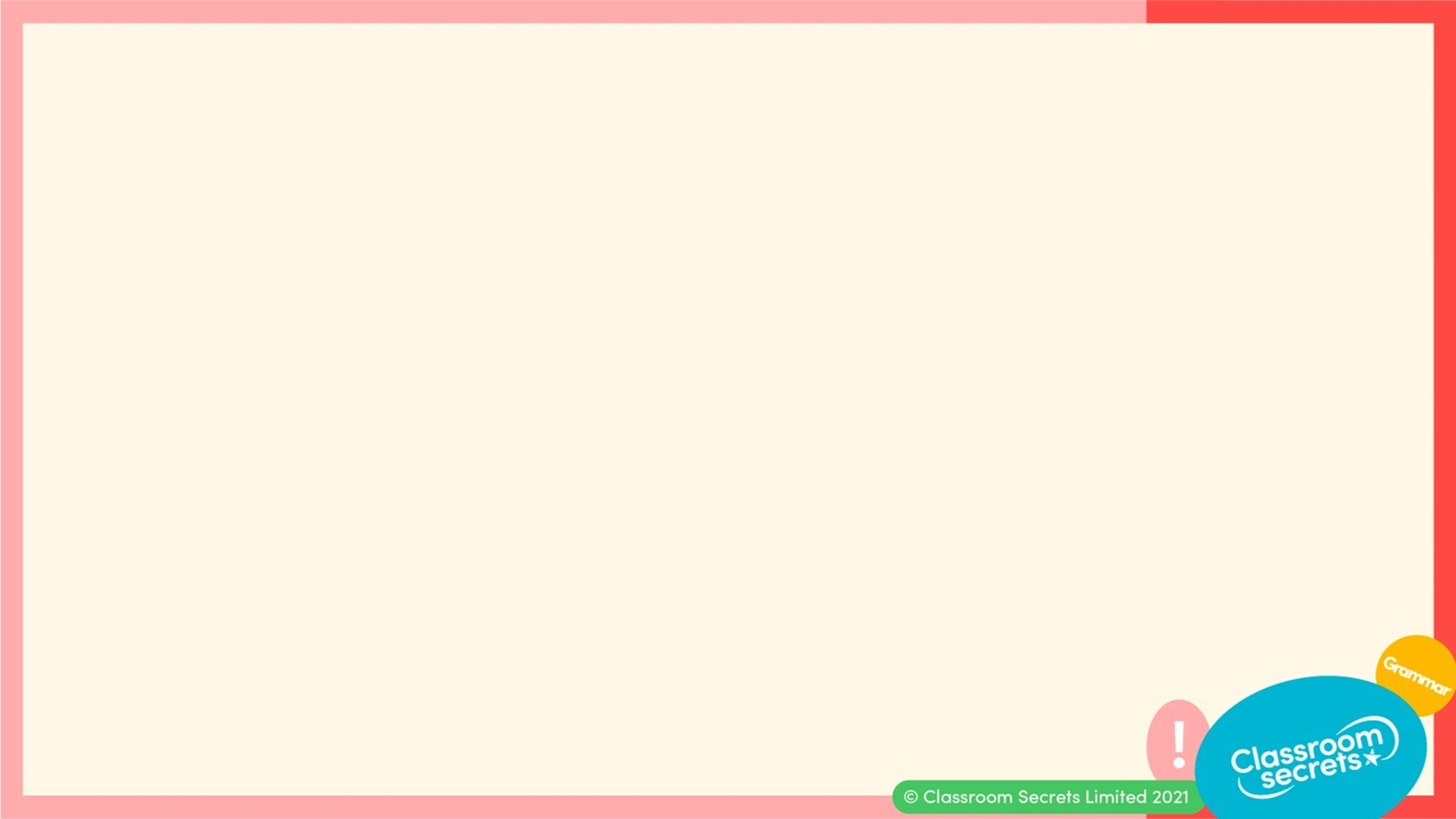 Contract the underlined words and add the apostrophes. 




We have to tidy our bedrooms today but it should not take too long.
Varied Fluency 3
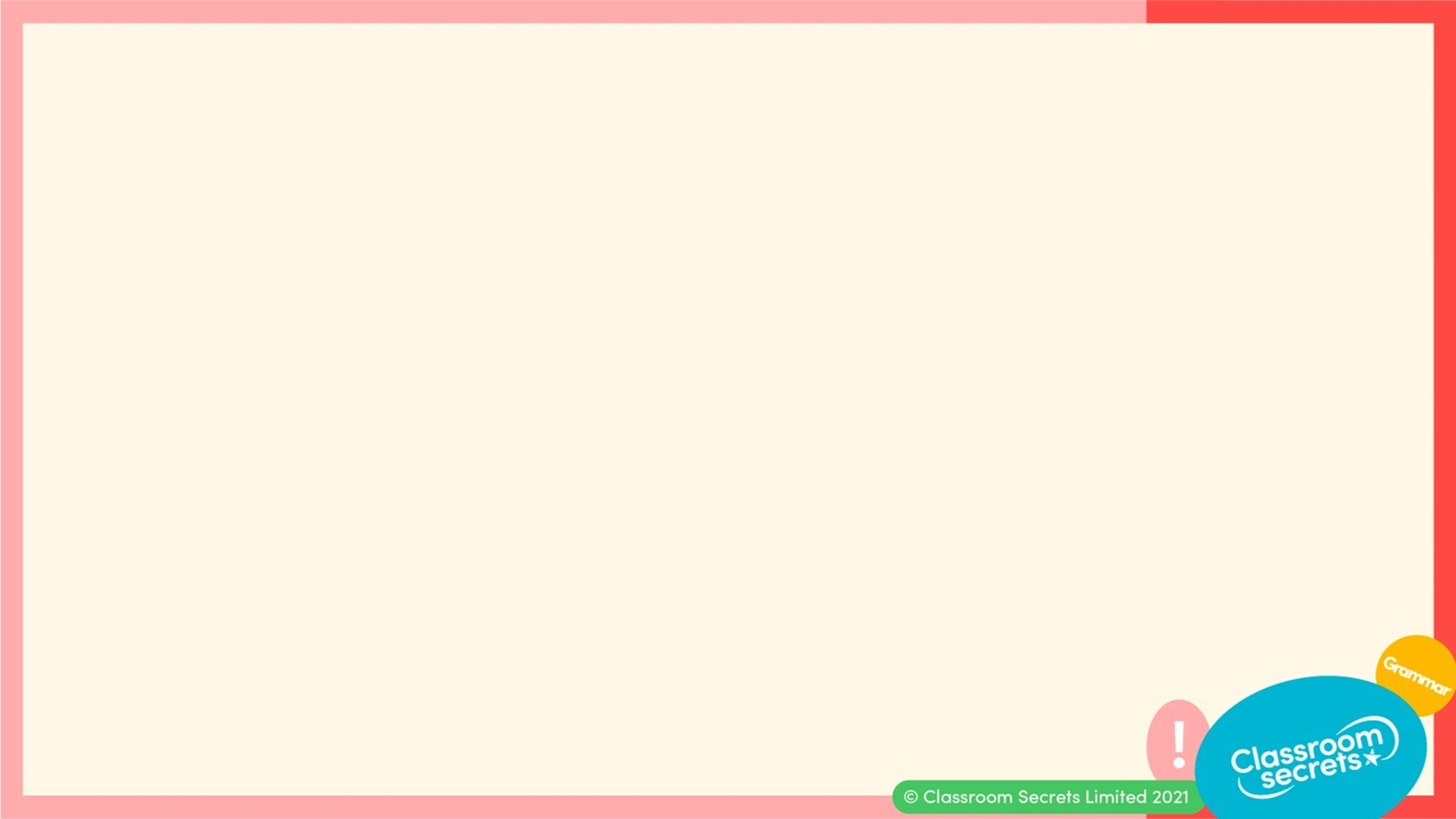 Contract the underlined words and add the apostrophes. 




We have to tidy our bedrooms today but it should not take too long.  

We’ve to tidy our bedrooms today but it shouldn’t take too long.
Varied Fluency 3
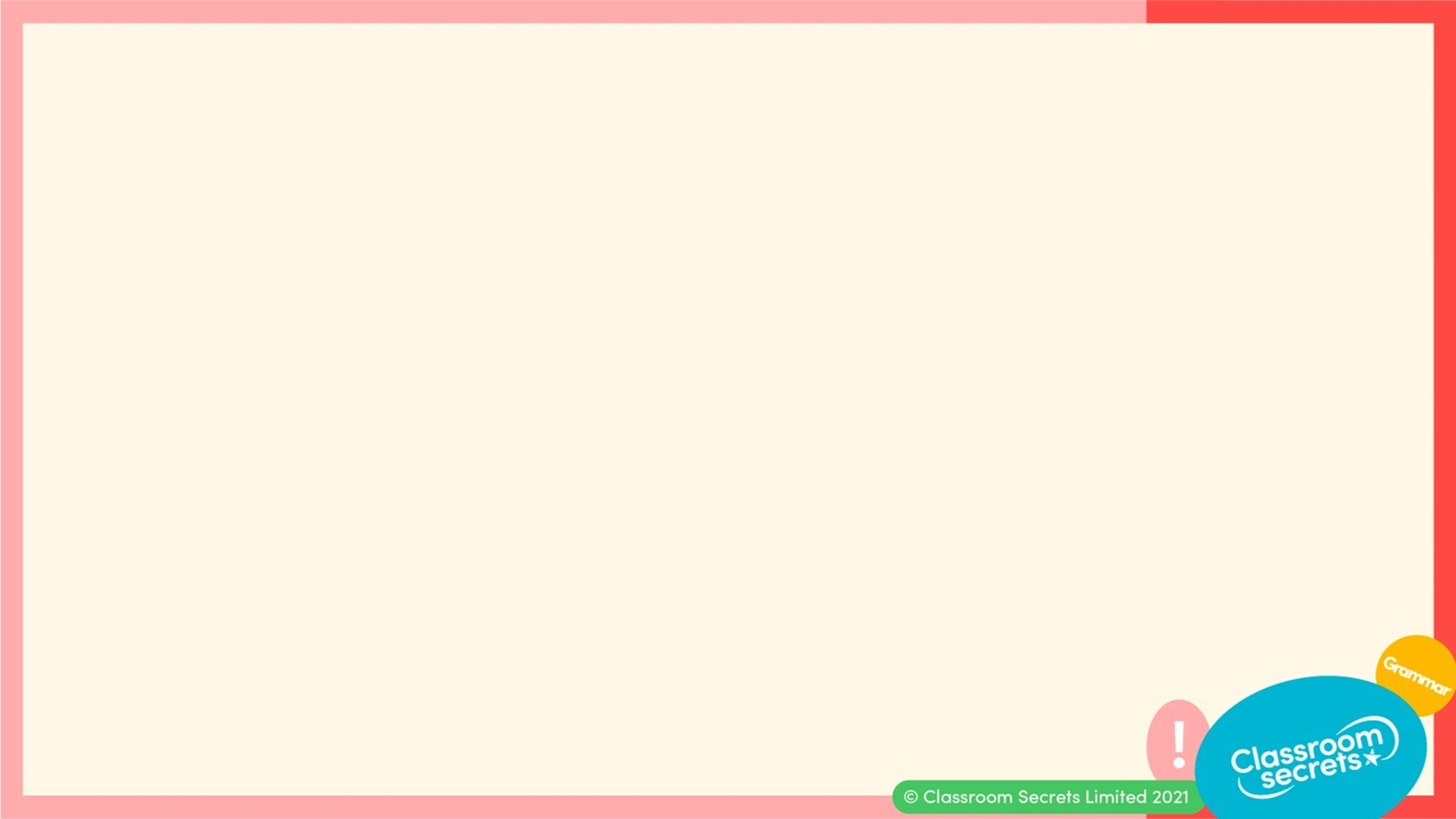 Which sentence correctly uses an apostrophe to show possession?
Varied Fluency 4
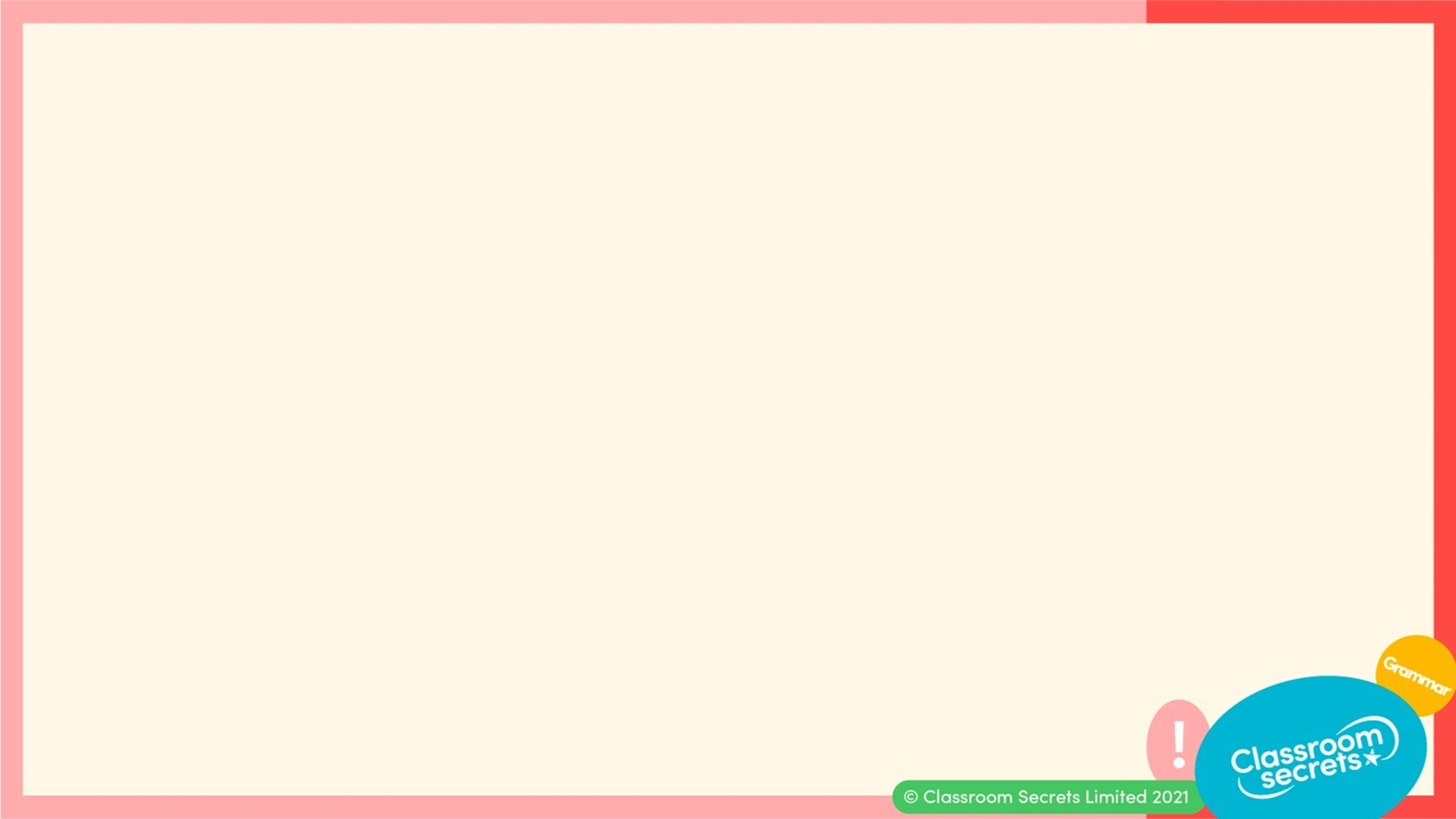 Which sentence correctly uses an apostrophe to show possession?
Varied Fluency 4
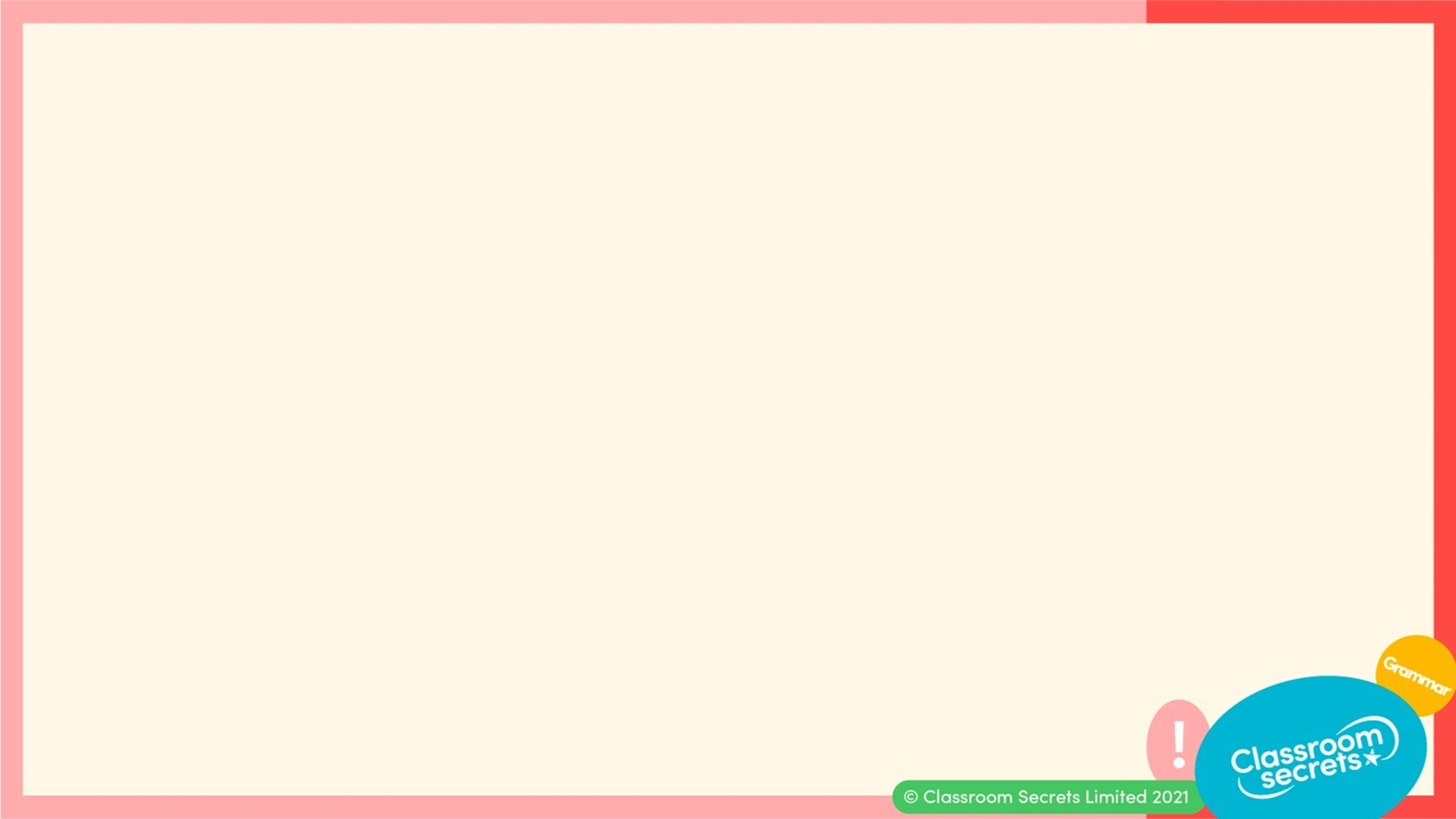 Choose the correct words from the word bank to complete the sentences below.








_______________         dog ran away from her.

_______________           have to put him on a lead in future.
Application 1
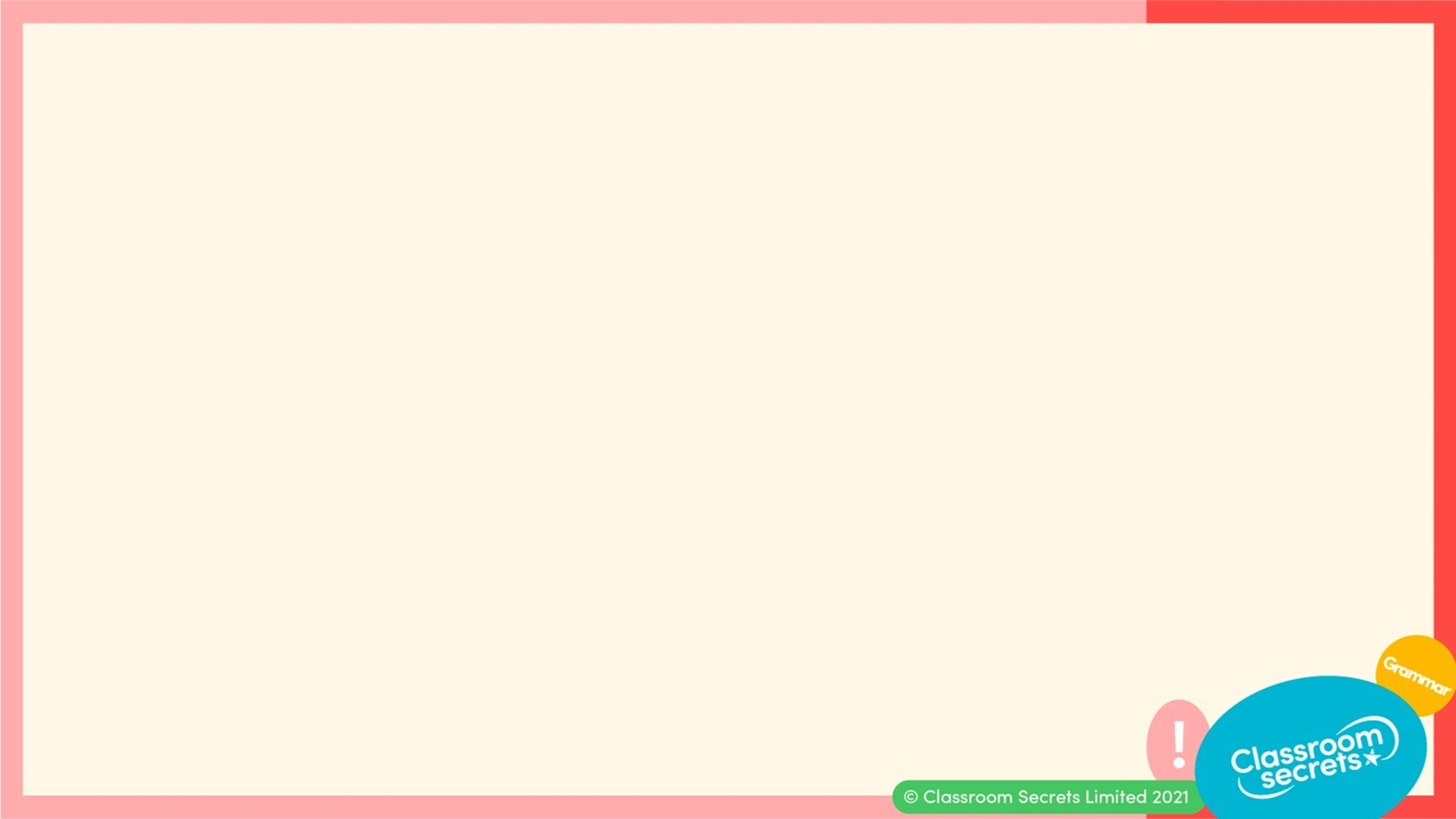 Choose the correct words from the word bank to complete the sentences below.








_______________         dog ran away from her.

_______________           have to put him on a lead in future.
Bess’s
She’ll
Application 1
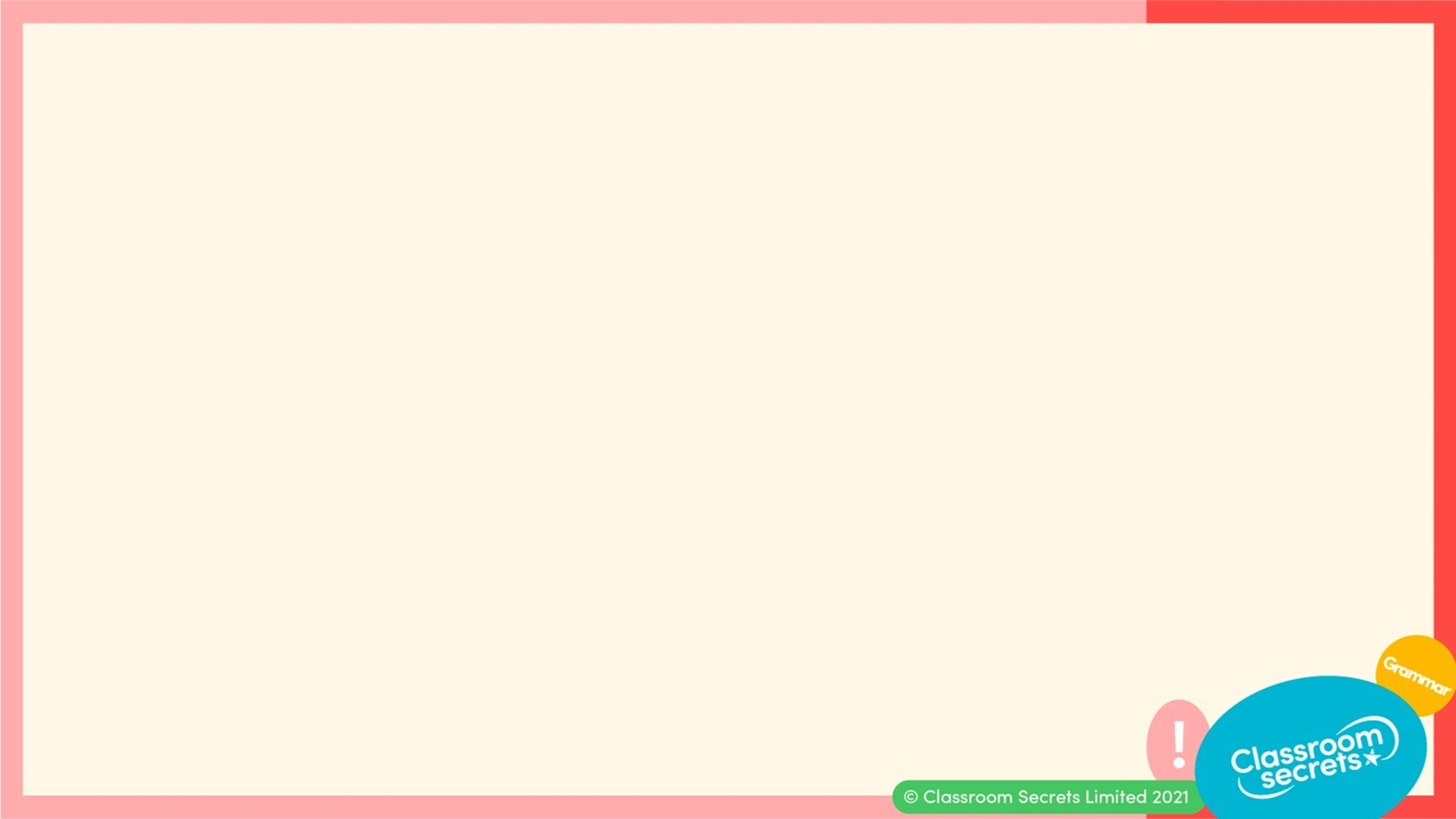 Punctuate the sentence below by adding apostrophes in the correct places.




Tobiass mum says he cant have sweets before tea.
Application 2
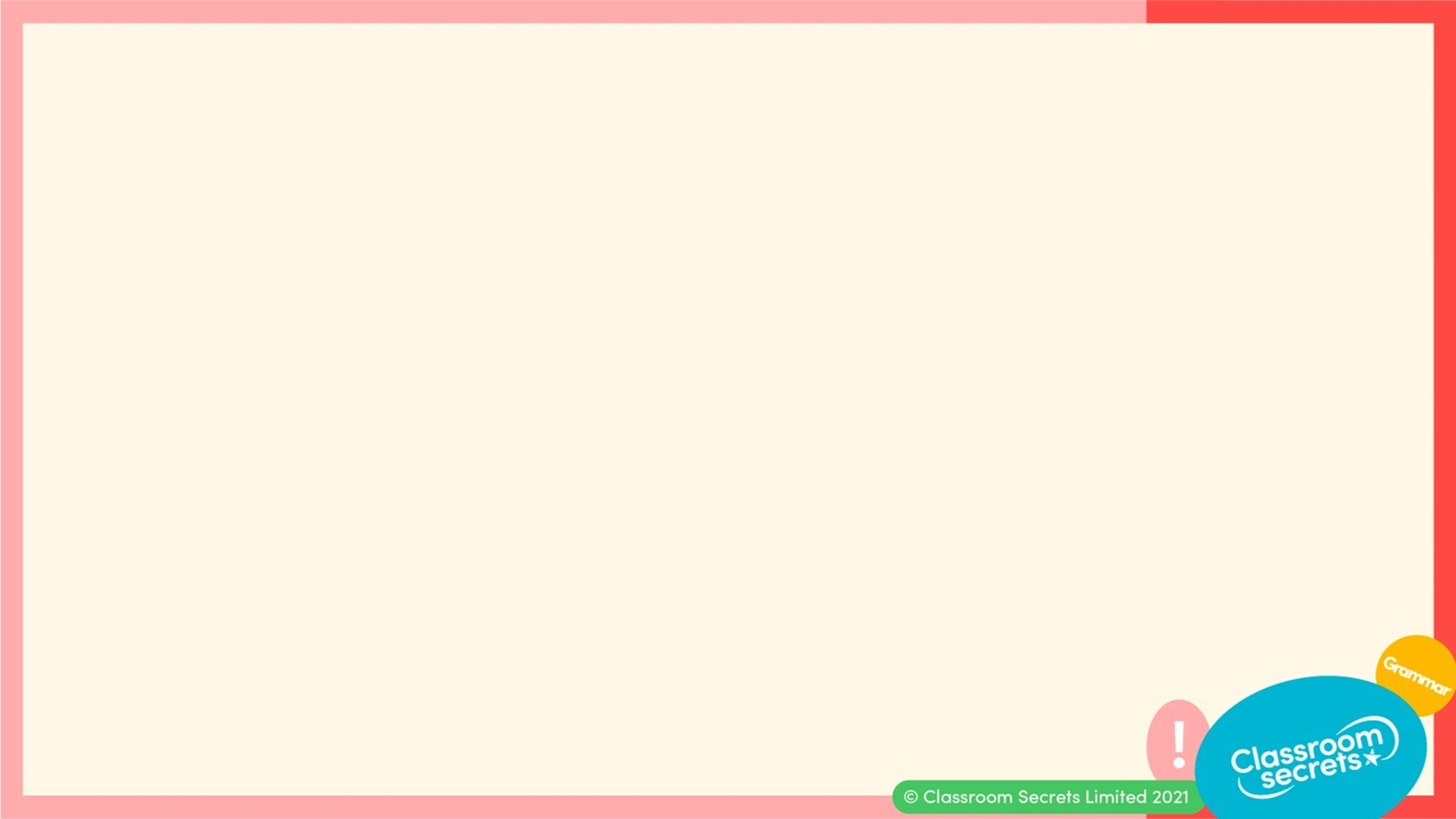 Punctuate the sentence below by adding apostrophes in the correct places.




Tobiass mum says he cant have sweets before tea.

Tobias’s mum says he can’t have sweets before tea.
Application 2
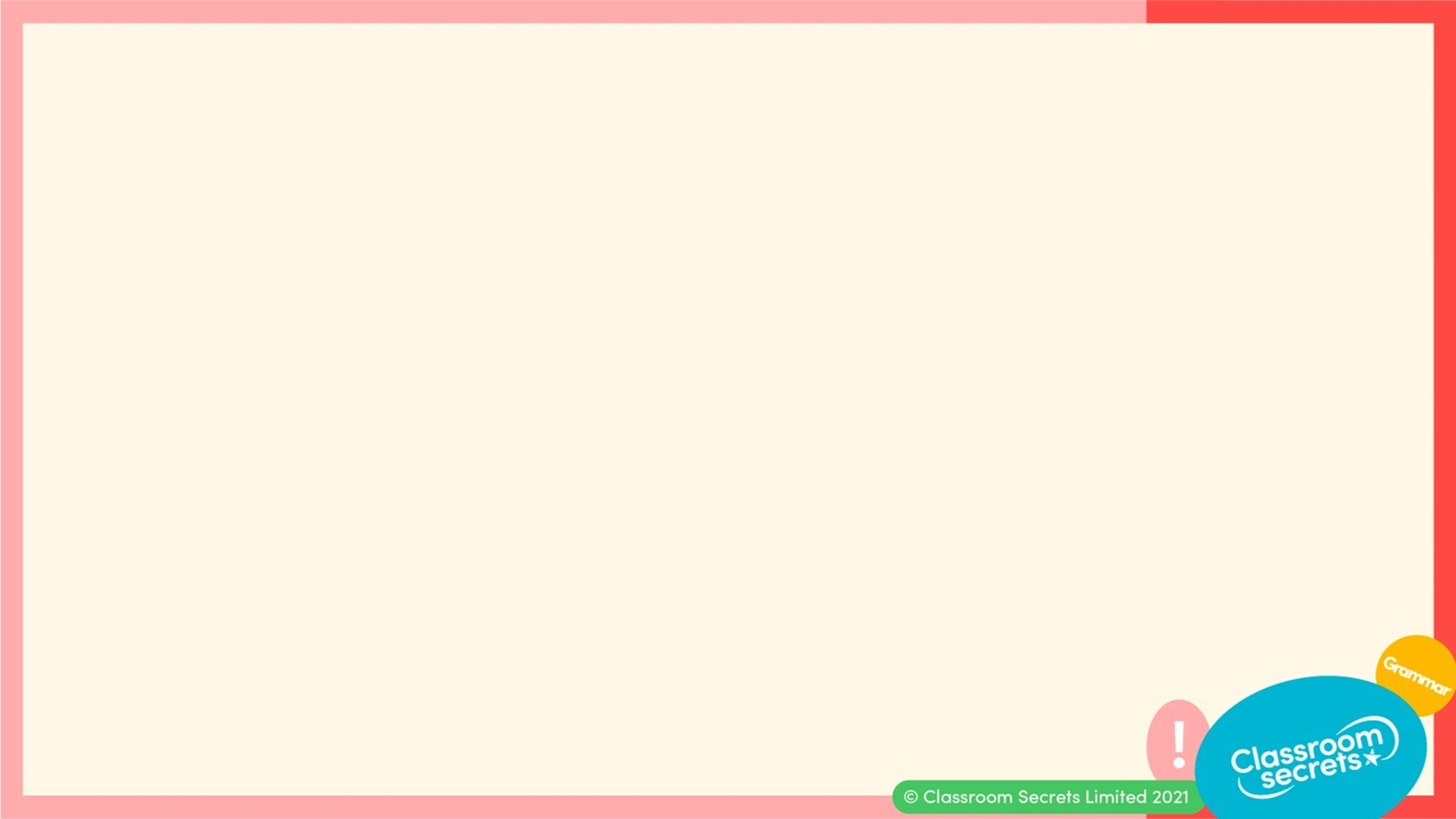 True or false? The apostrophe has been used correctly in the sentence below.Explain your answer.




The teacher was marking Francis’s work.
Reasoning 1
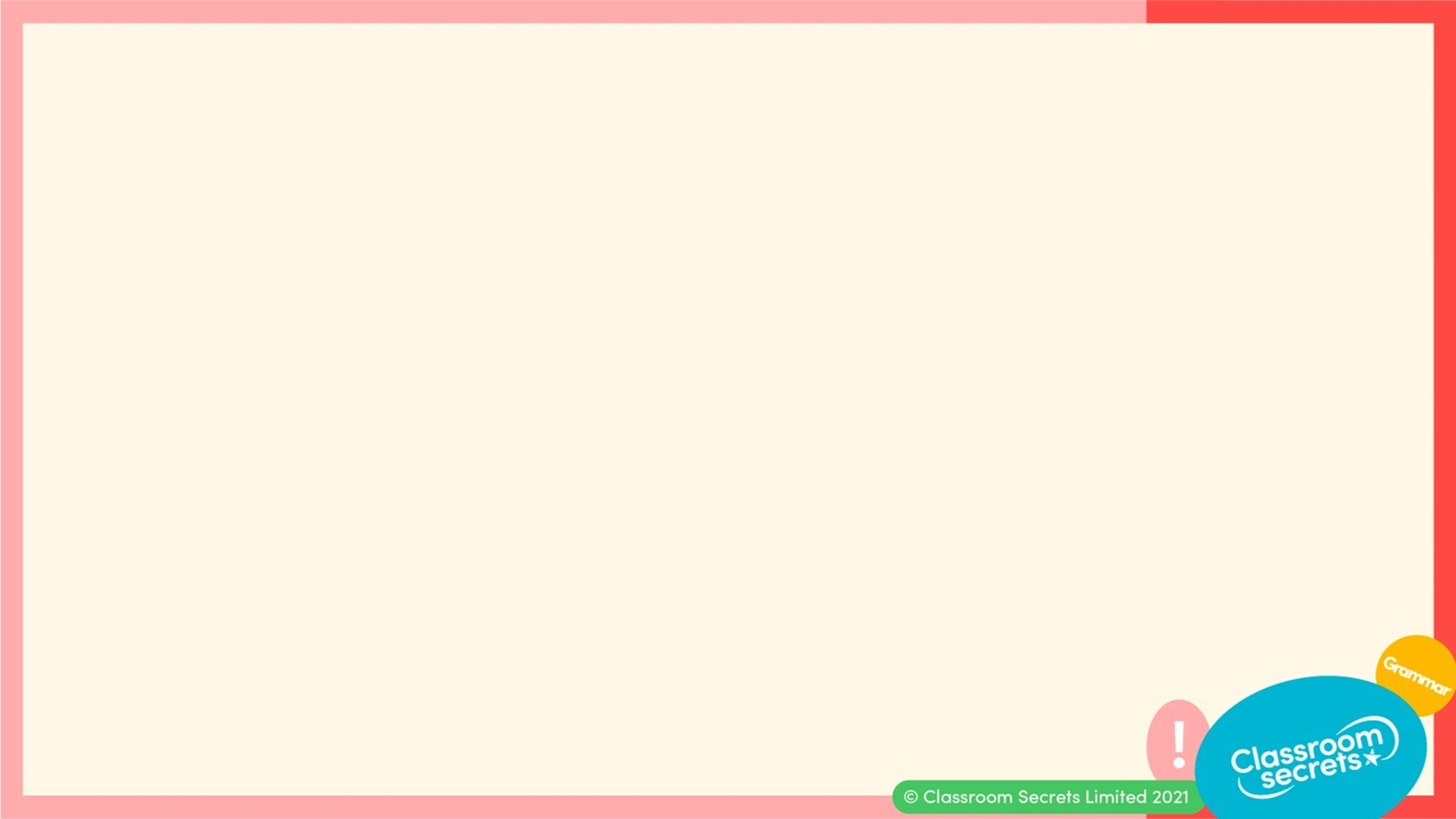 True or false? The apostrophe has been used correctly in the sentence below. Explain your answer.




The teacher was marking Francis’s work.


True, the apostrophe has been used correctly because…
Reasoning 1
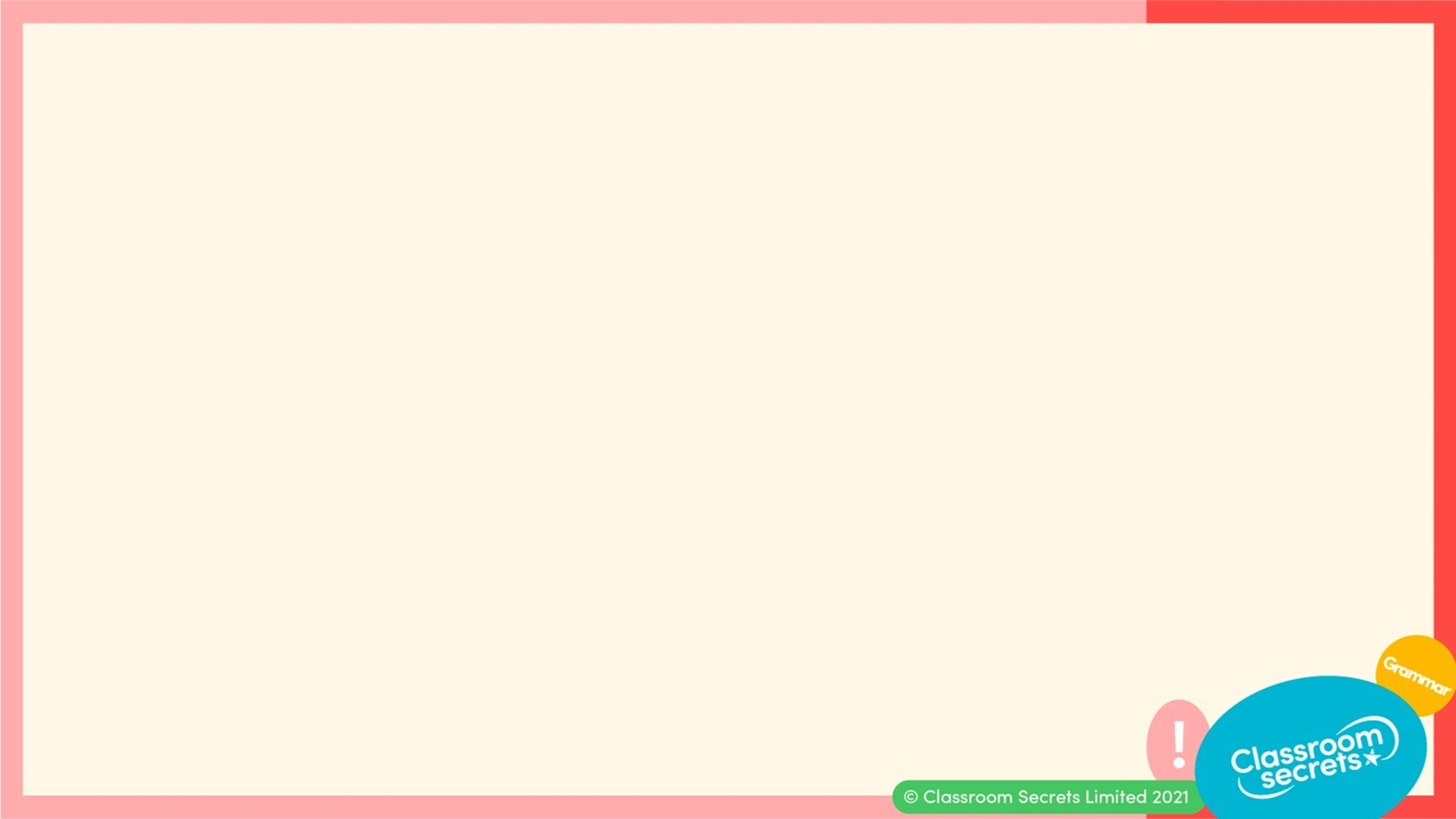 True or false? The apostrophe has been used correctly in the sentence below. Explain your answer.




The teacher was marking Francis’s work.


True, the apostrophe has been used correctly because the name Francis ends with an s. You then add ‘s to show the work belongs to Francis.
Reasoning 1